Natalia Manola, OpenAIRE CEO
Unlocking Value: 
How Open Scholarly Communication Infrastructure Transforms Research Outcomes
e-IRG Workshop | Brussels | June 5, 2024
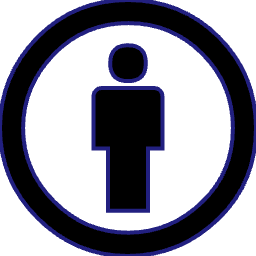 53 
members
36 
countries
OpenAIRE AMKE
Non-profit organisation, established Oct 2018
Mission: Shift scholarly communication towards openness and transparency and facilitate innovative ways to communicate and monitor research
A Scholarly Communication e-Infrastructure that brings together human capital and advanced ICT services
A network of experts from major national organisations (National Open Access Desks) in operation since 2009
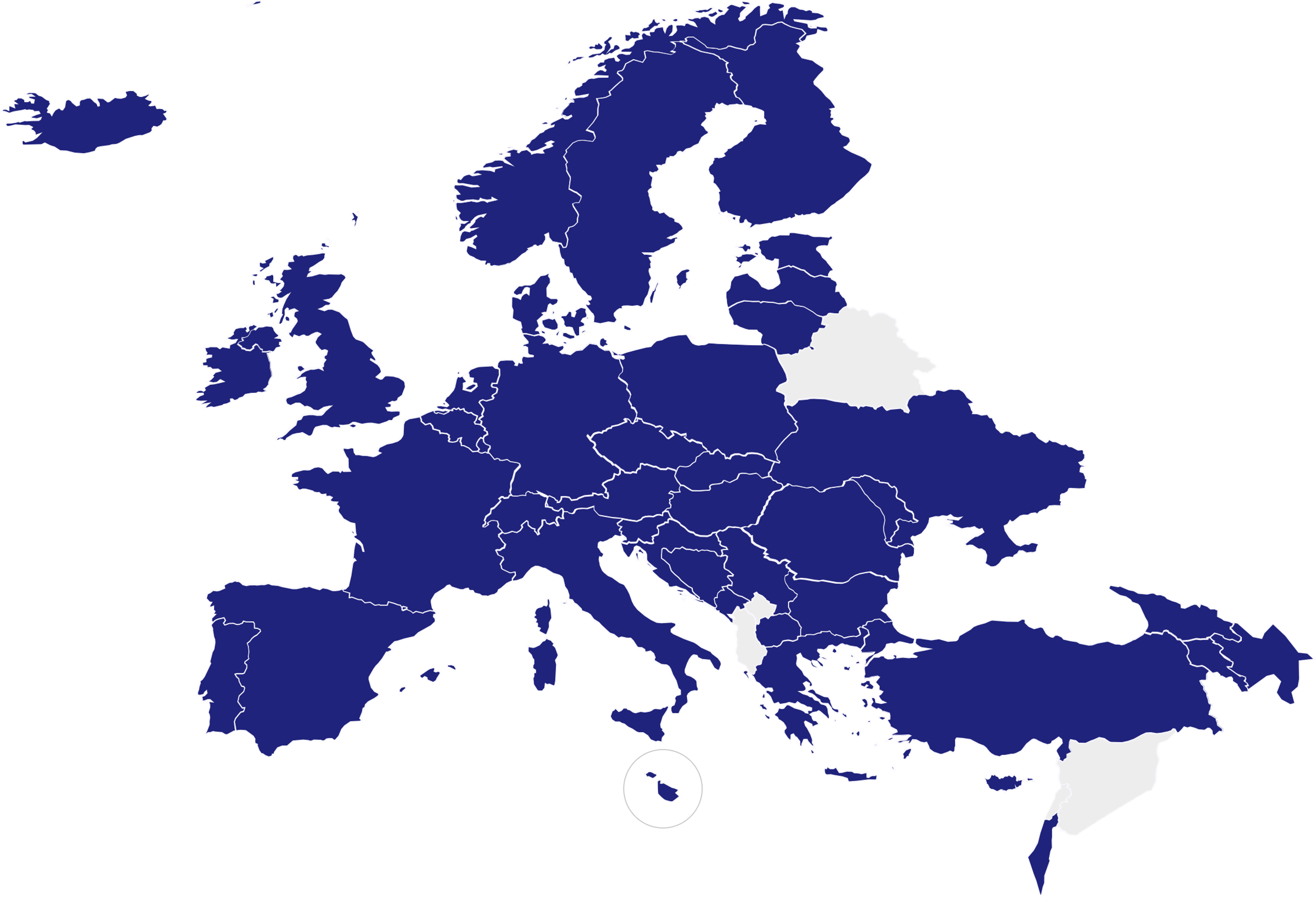 Open Membership! 
Join us
Global Collaborations: Latin America, US, Canada, Japan, Korea, …
e-IRG Workshop | Brussels | June 5, 2024
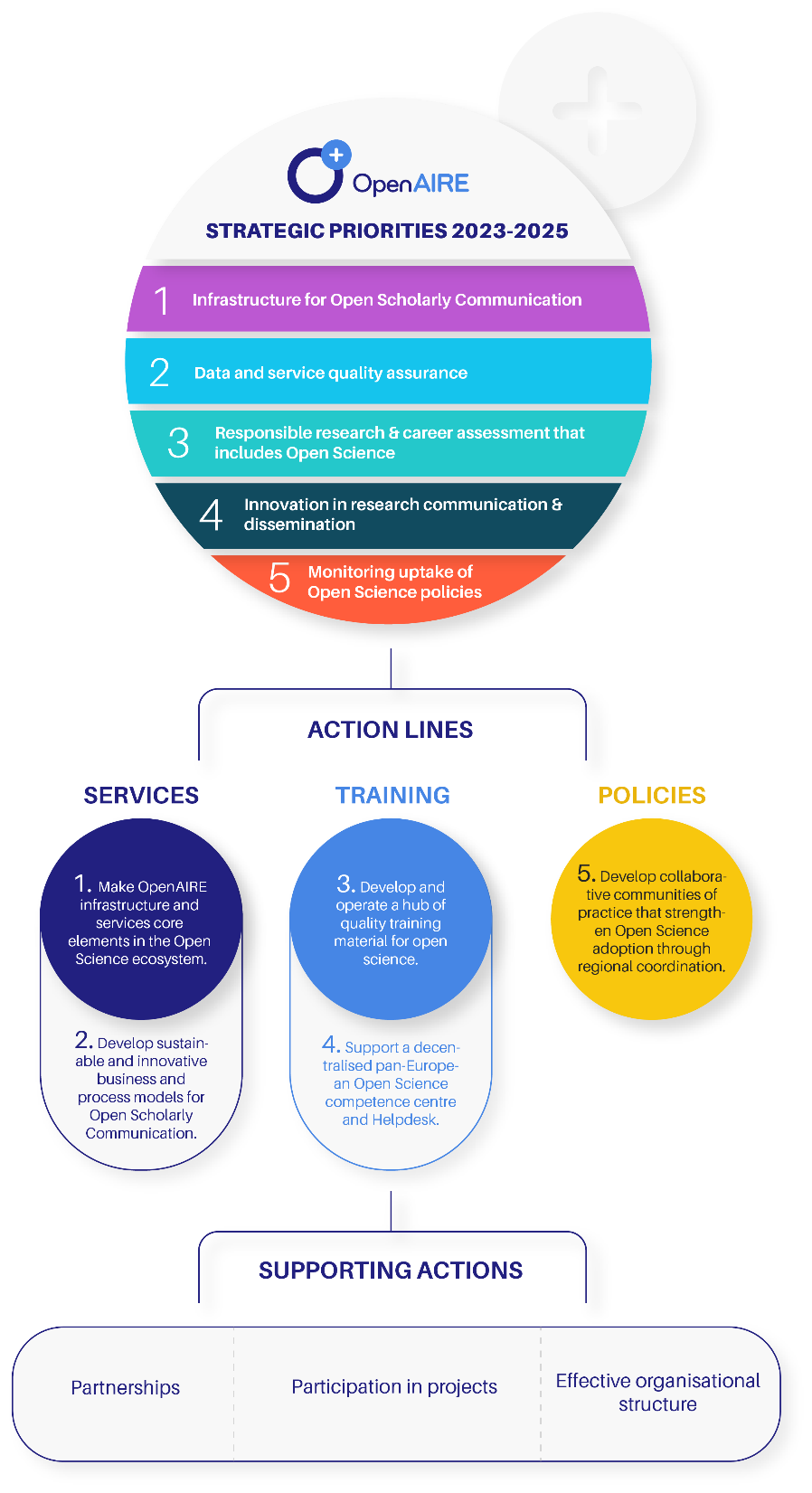 Strategy 2023-25Our commitment to facilitate Open Science
https://www.openaire.eu/strategy-2023-25
+AI
e-IRG Workshop | Brussels | June 5, 2024
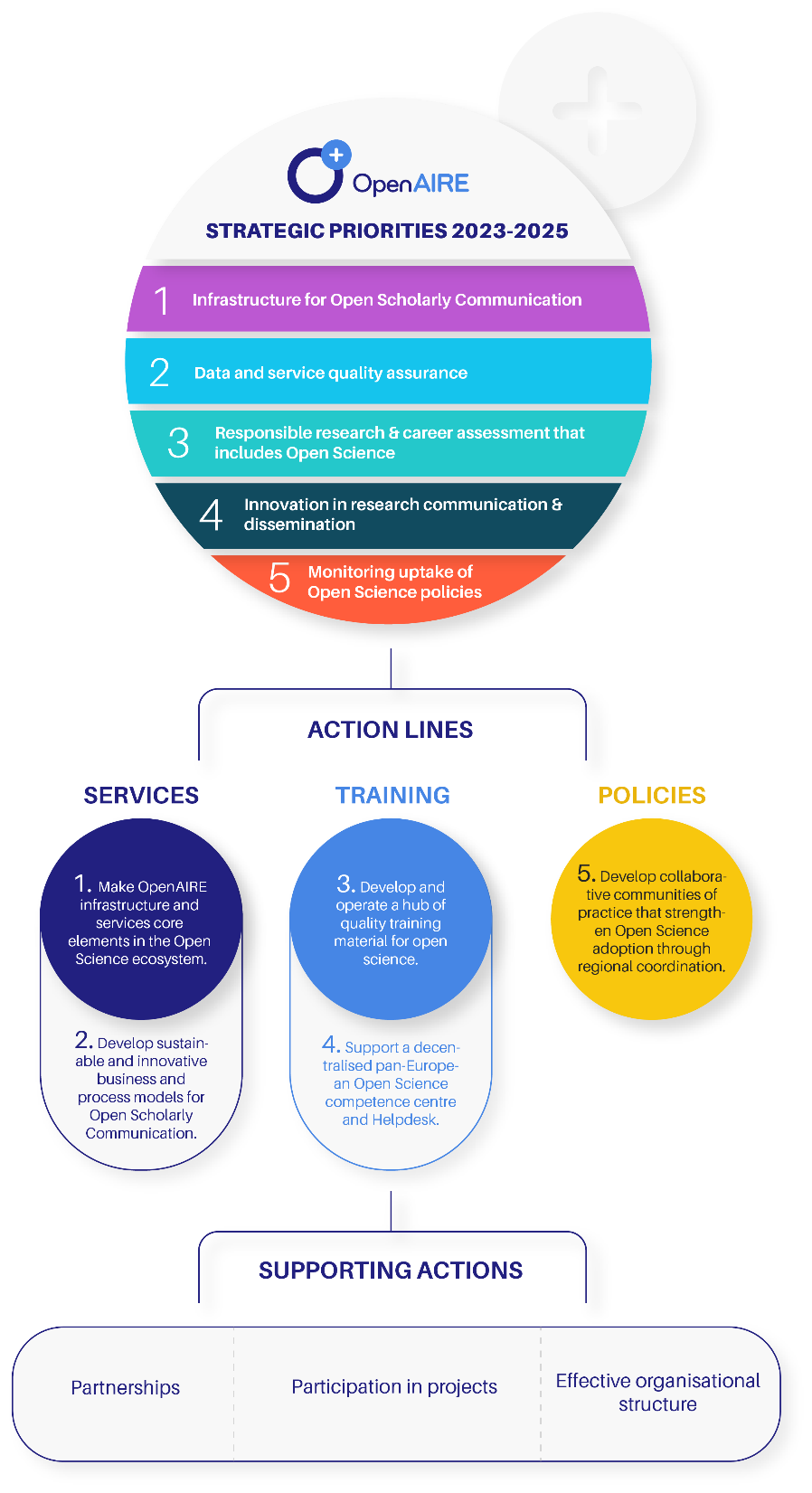 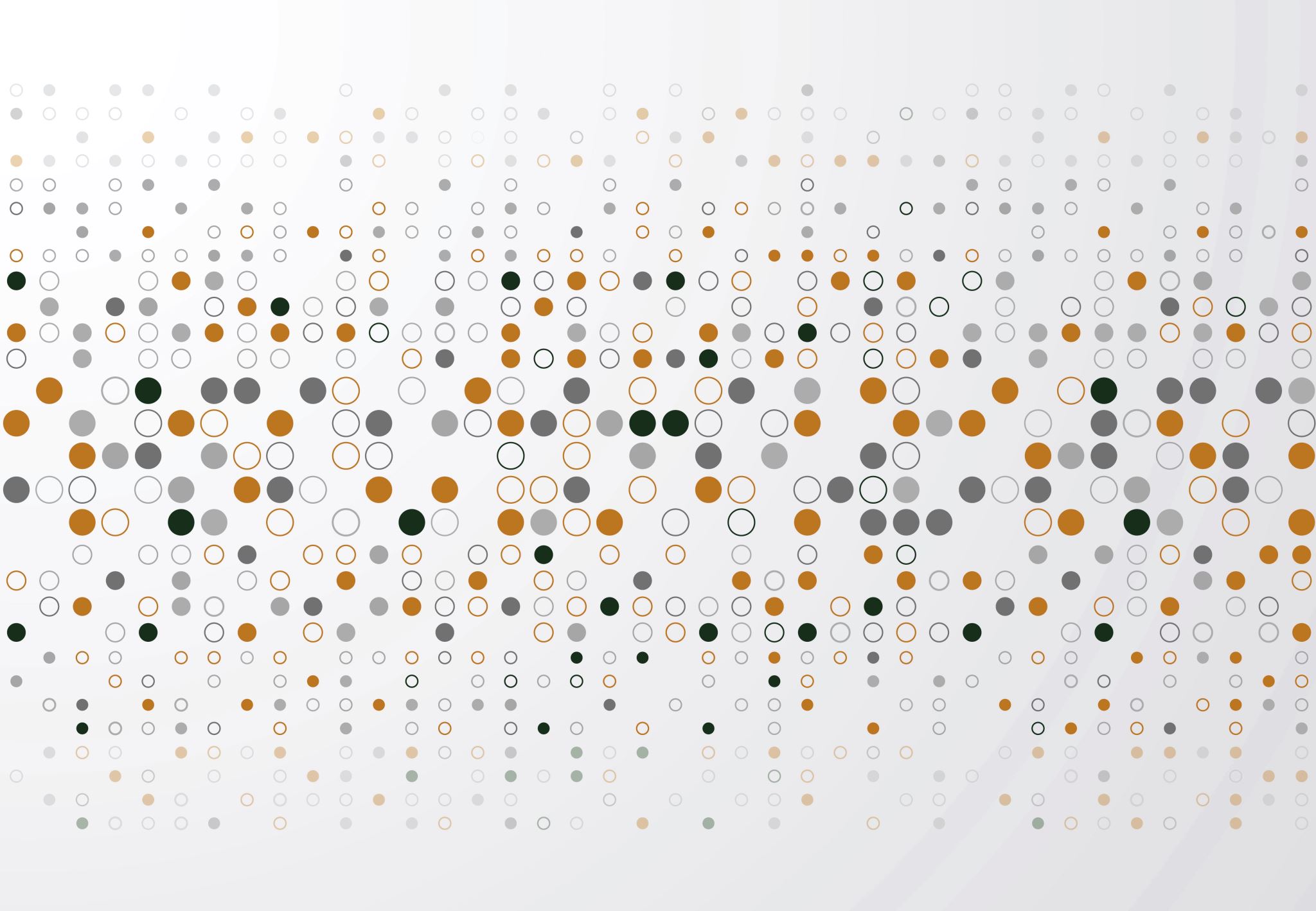 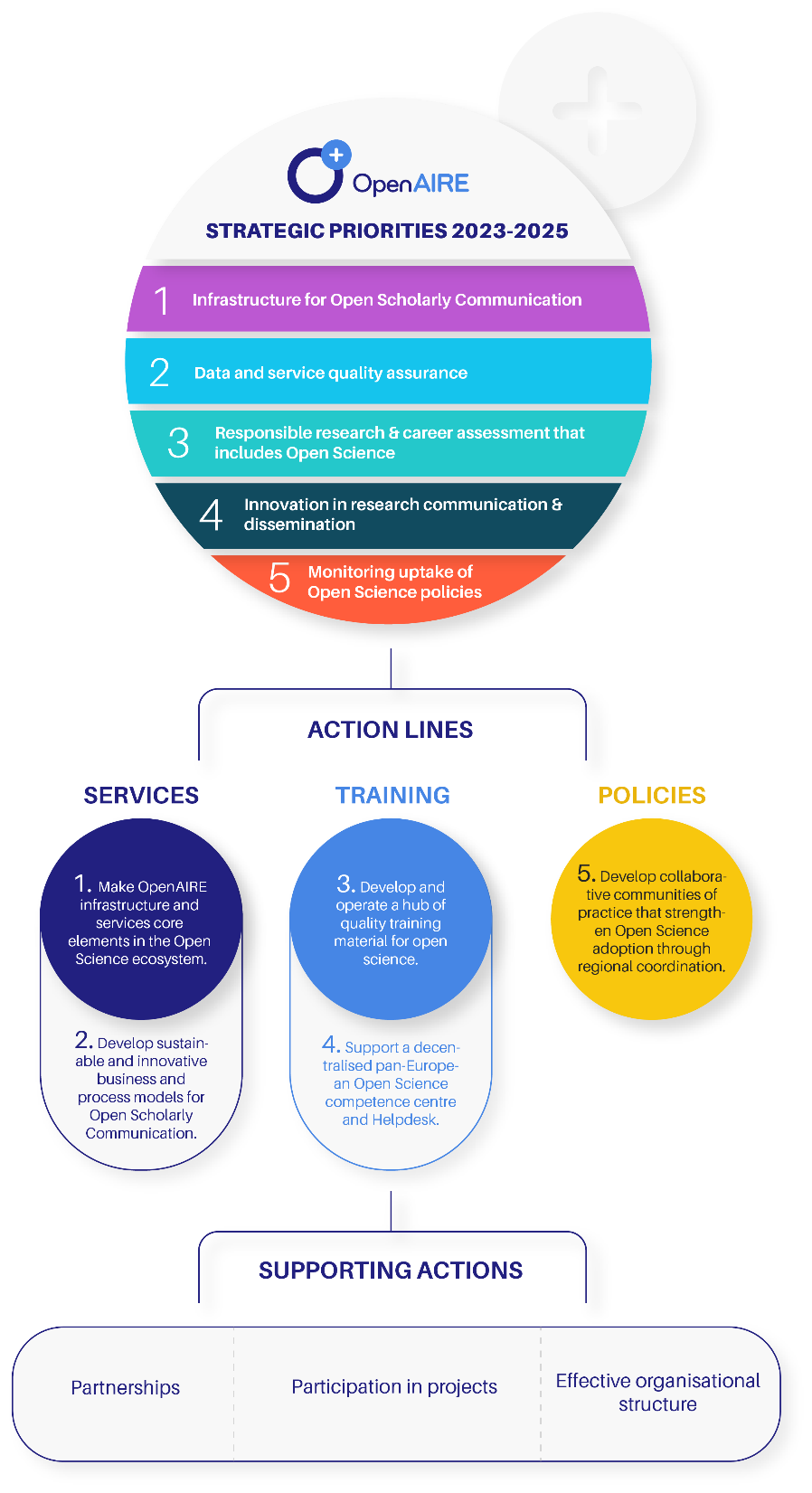 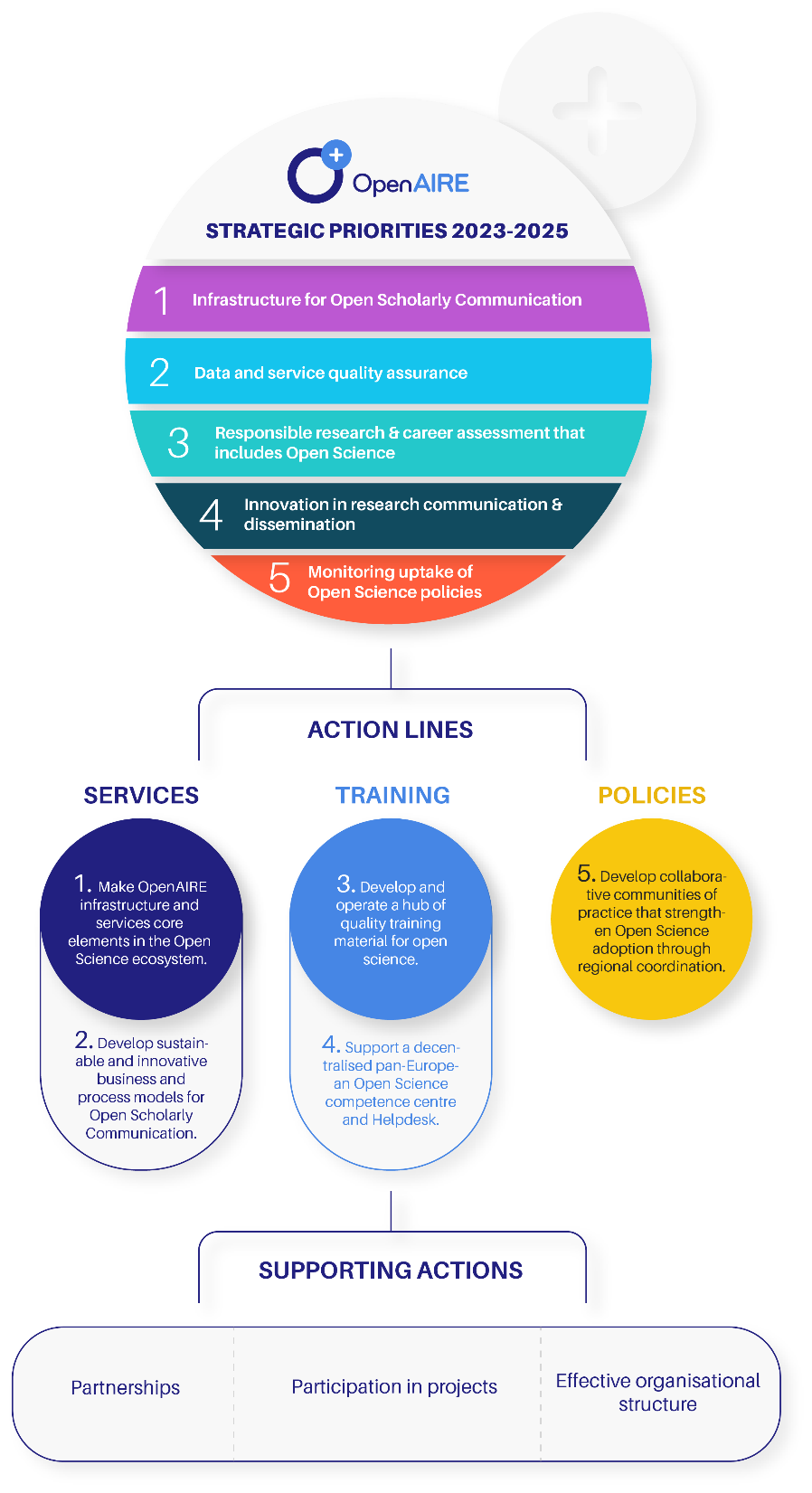 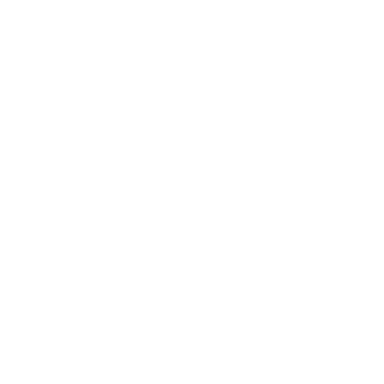 Infrastructure & Services
e-IRG Workshop | Brussels | June 5, 2024
http://catalogue.openaire.eu
Services in our core
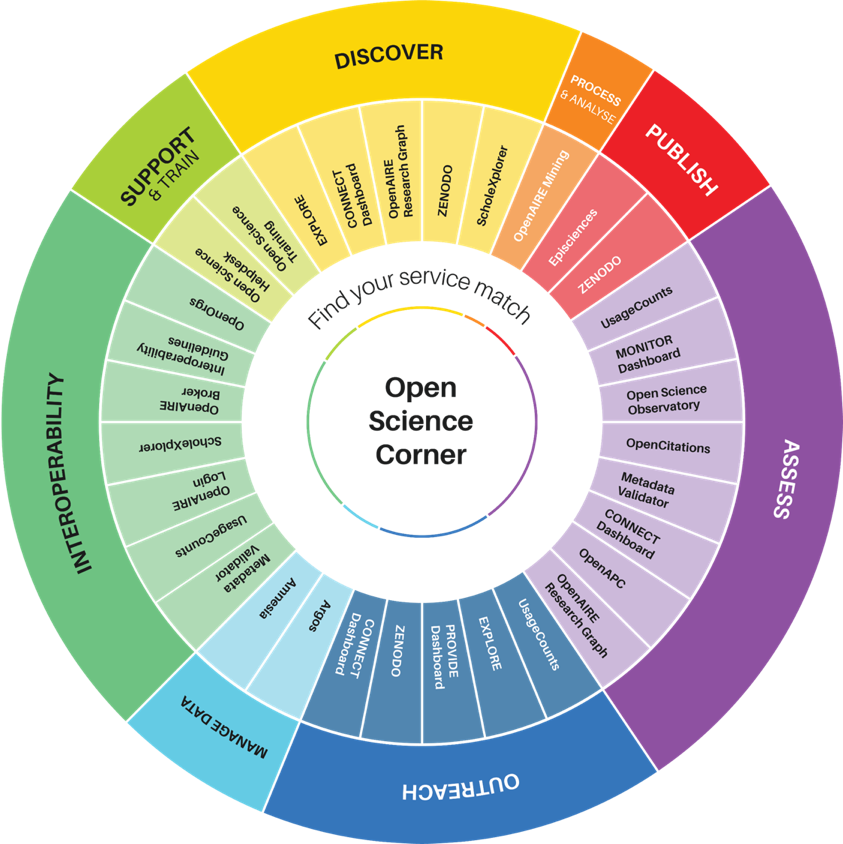 Researchers – discover, plan, anonymize, publish
Providers – interoperate, enrich metadata
Research & Funding Performing organizations – track, assess, monitor research & open science
Policy makers & public agencies – assess R&I investments
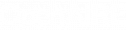 Building Infrastructure to CONNECT and FEDERATE
e-IRG Workshop | Brussels | June 5, 2024
1. Focus on Interoperability
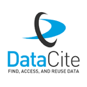 OpenAIRE Guidelines 
for DATA Repositories
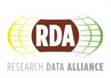 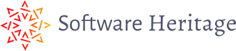 OpenAIRE Guidelines 
for SOFTWARE Repositories
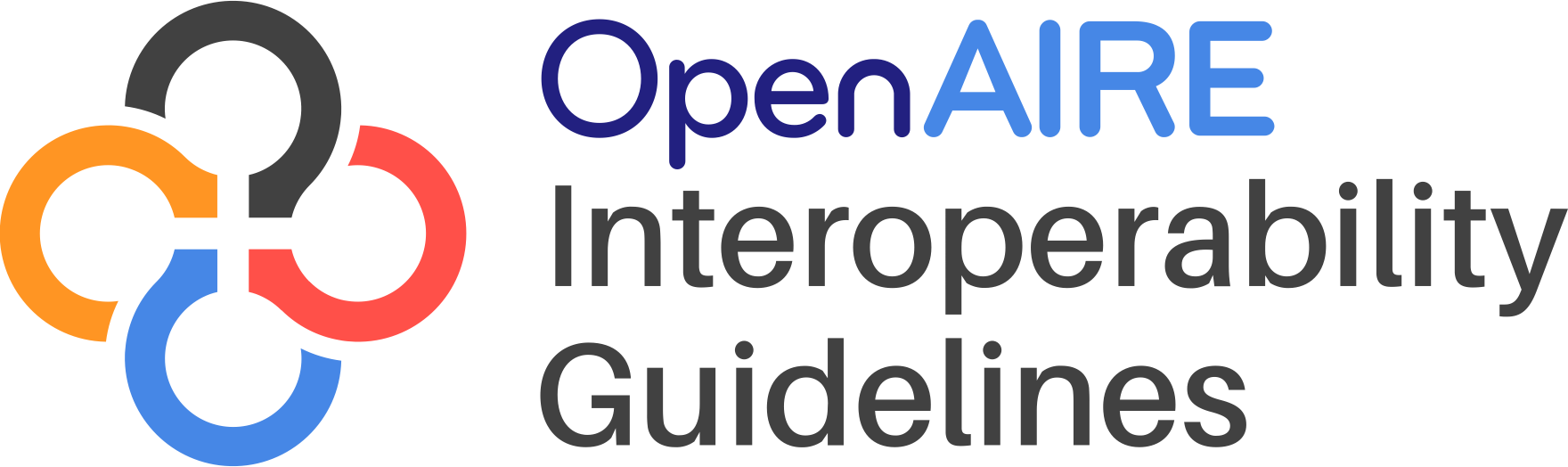 OpenAIRE Guidelines 
for LITERATURE Repositories v4.0
Guidelines for content providersA common metadata framework and best practices
OpenAIRE Guidelines 
for OTHER research products
https://guidelines.openaire.eu
Adopted around the world
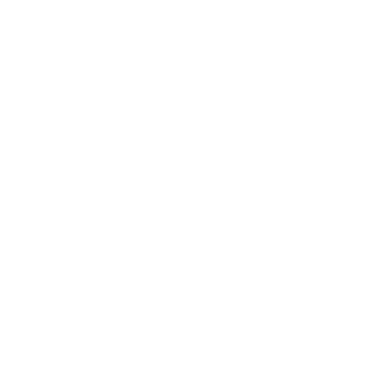 FAIR BY DESIGN
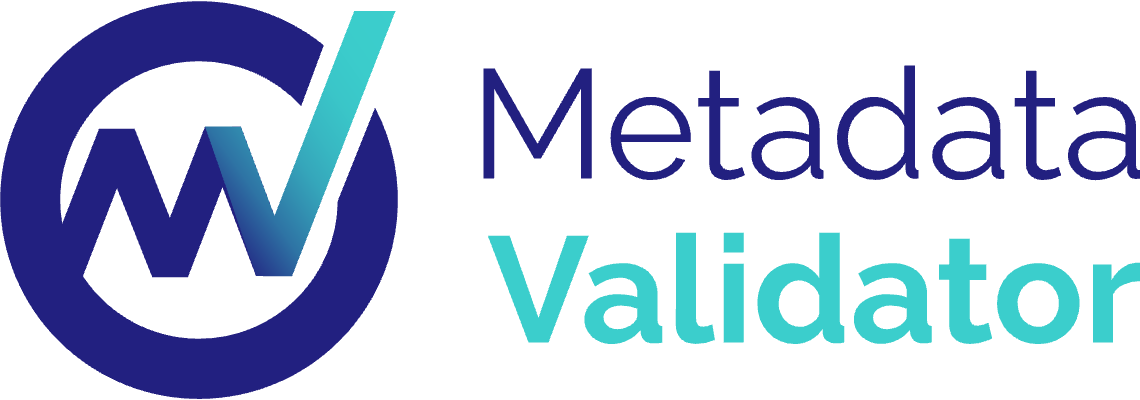 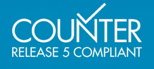 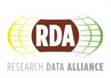 OpenAIRE Guidelines 
for USAGE statistics
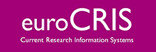 OpenAIRE Guidelines 
for CRIS
e-IRG Workshop | Brussels | June 5, 2024
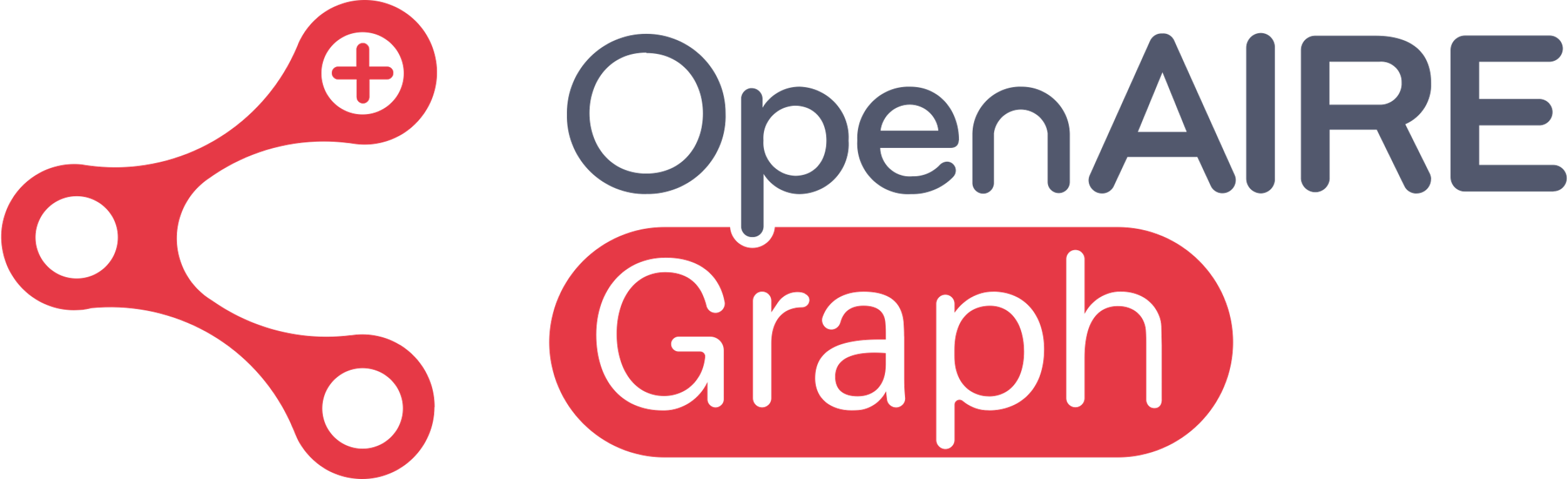 2. The OpenAIRE Graph
https://graph.openaire.eu
176mi publications (+35 mi pdfs)
60 mi data items
374 K software
3 mi grants from 180 funders
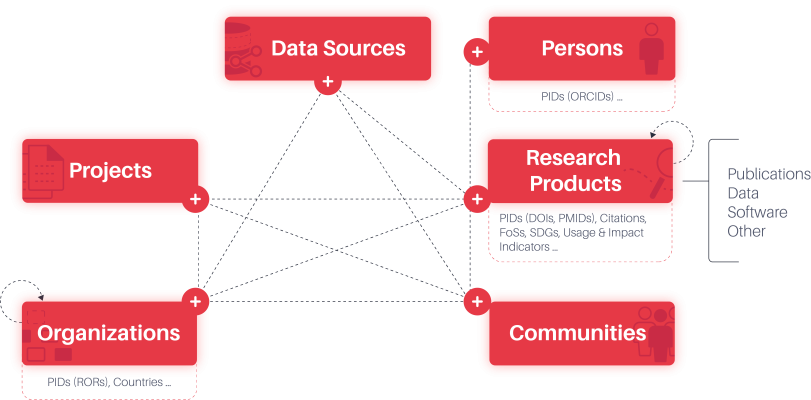 FOS Classifications
SDGs
Citations
250 mi API request / year
Used by 3 key Library Commercial services
Replacing Scopus / WoS as Open Infrastructure for bibliometrics
… more in the pipeline
Methods
Facilities
Services
e-IRG Workshop | Brussels | June 5, 2024
A key asset for Europe & the world
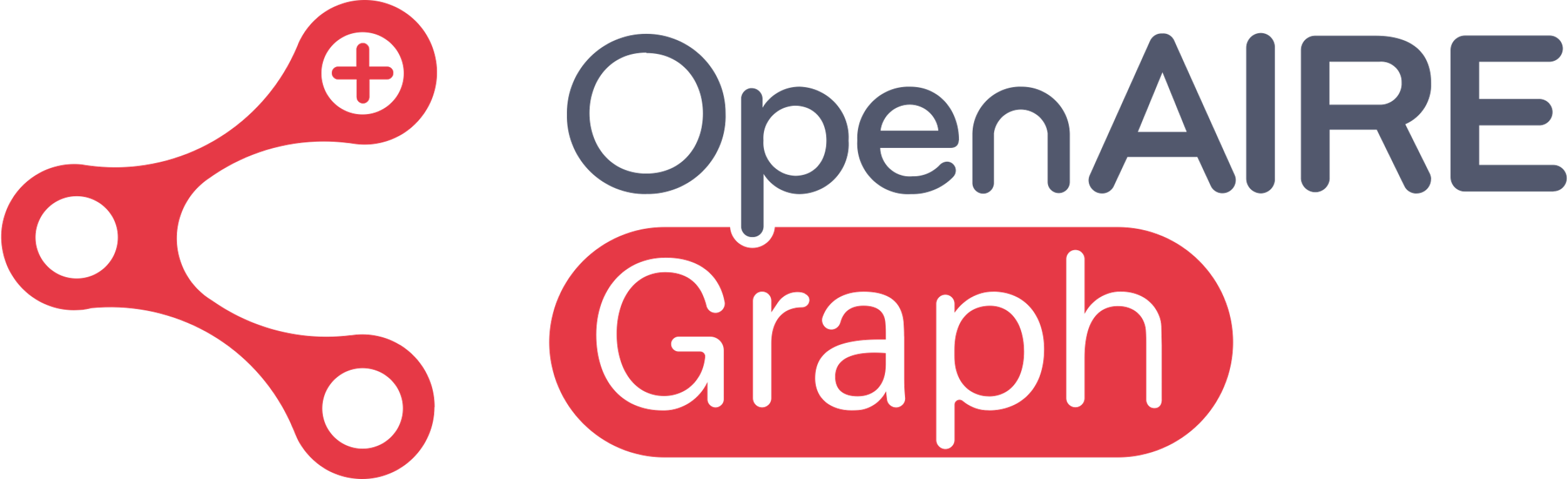 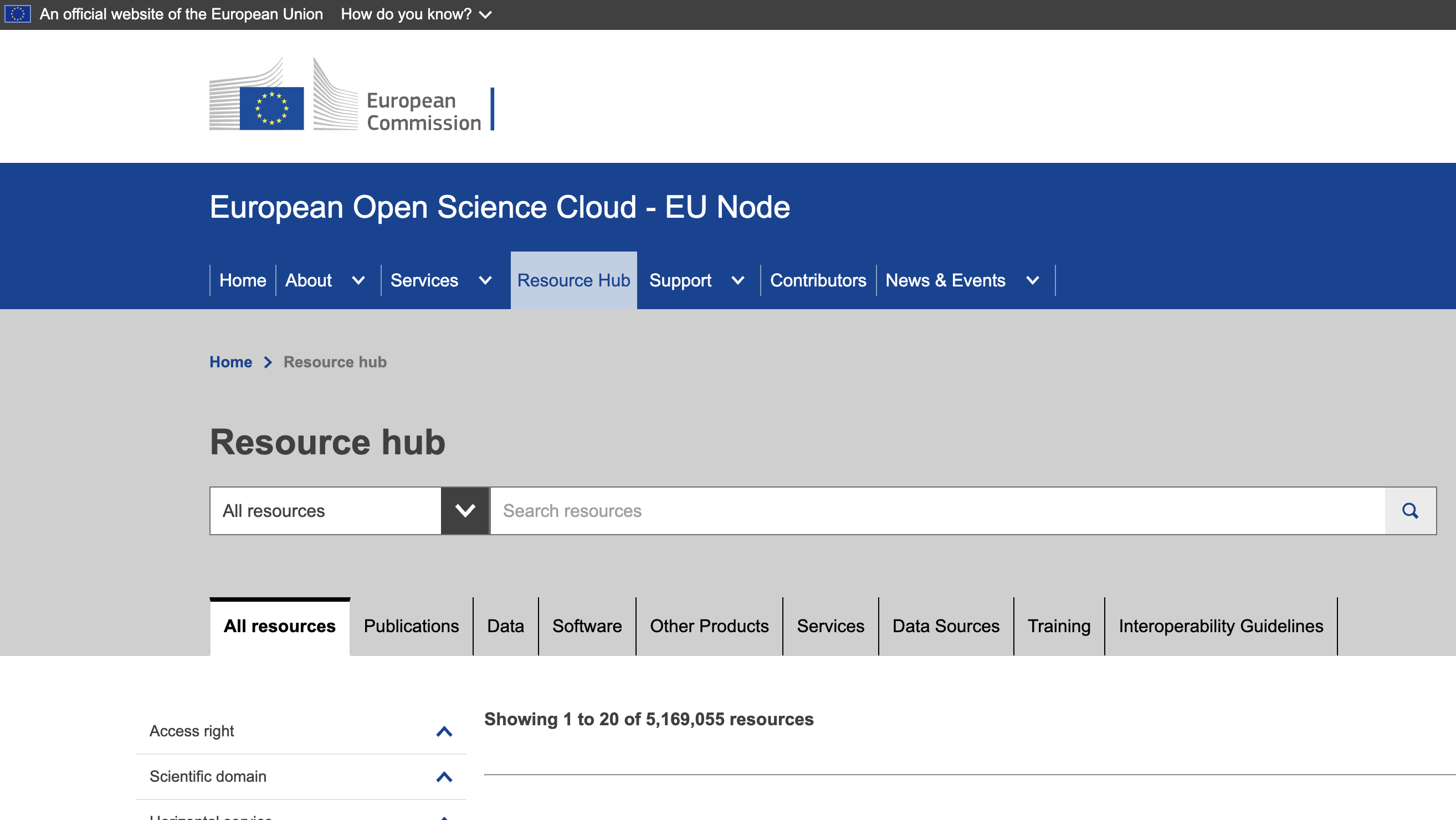 EOSC EU Node
EOSC Federated Nodes
Research Communities
Ongoing: Country Monitors
Next Step: LLMs
Ongoing : APIs
e-IRG Workshop | Brussels | June 5, 2024
3. Supporting the creation of Scientific Knowledge Graphs
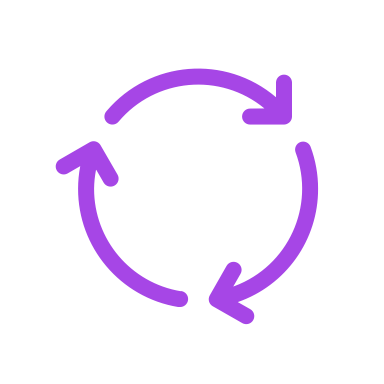 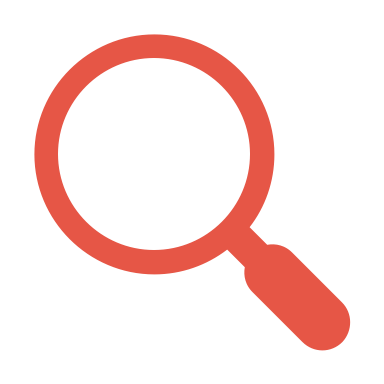 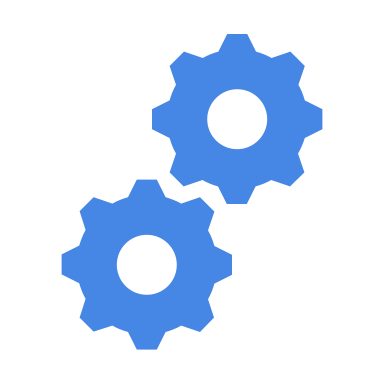 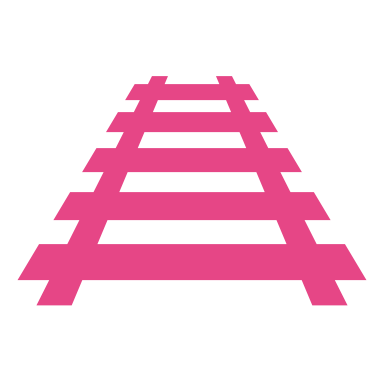 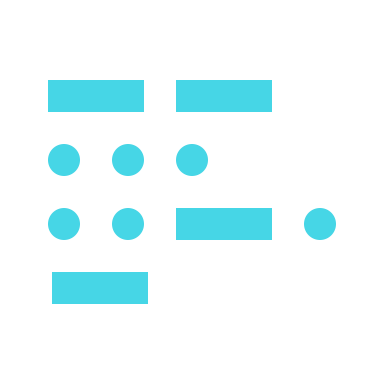 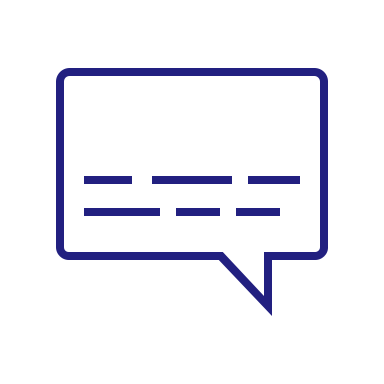 Data Science Tool for Heterogeneous Network Mining
Domain Specific Machine Translation
Discovering Dependencies, Enriching Knowledge
Enriching resource description
High-performance graph analytics
Enhancing metadata through text & data mining
01
02
03
04
05
06
COMMUNITIES
Transport, Cancer, Energy, EBRAINS, PanOSC, LifeWatch, ECRIN, …,  CompSci, NFDI, …
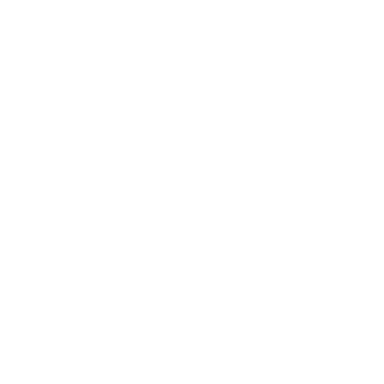 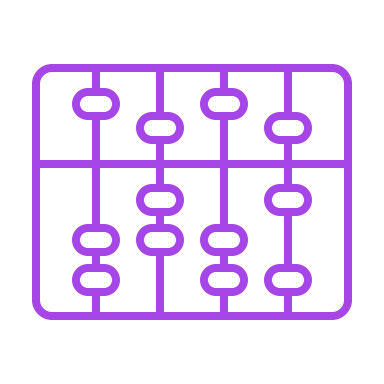 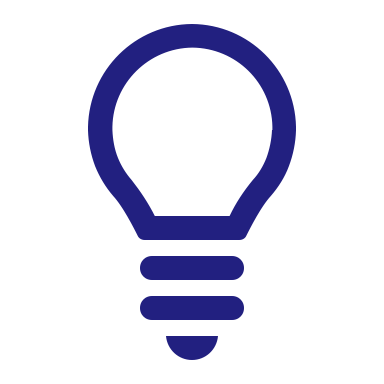 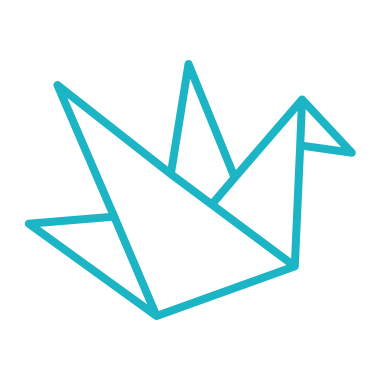 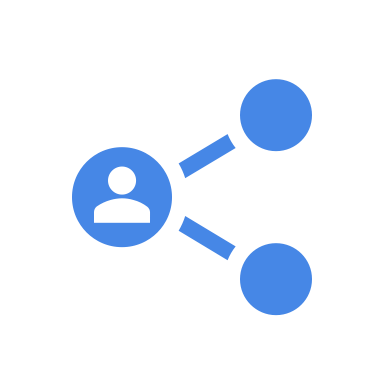 Artifact Extraction
Impact Propagation
Fields of Classification
Scientific Topic Evolution
Citation Analysis
11
07
08
09
10
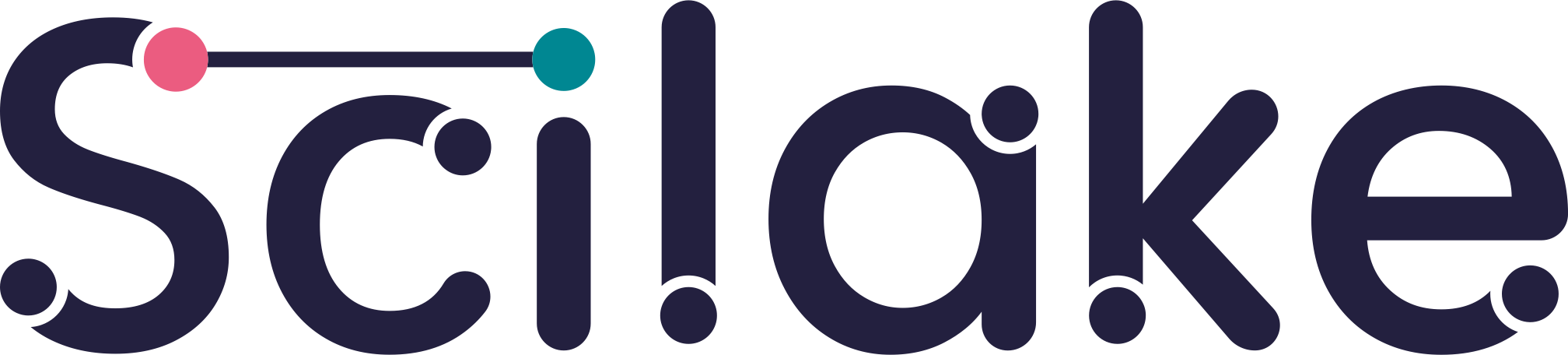 e-IRG Workshop | Brussels | June 5, 2024
3. Interconnecting Plan-Track-Assess research
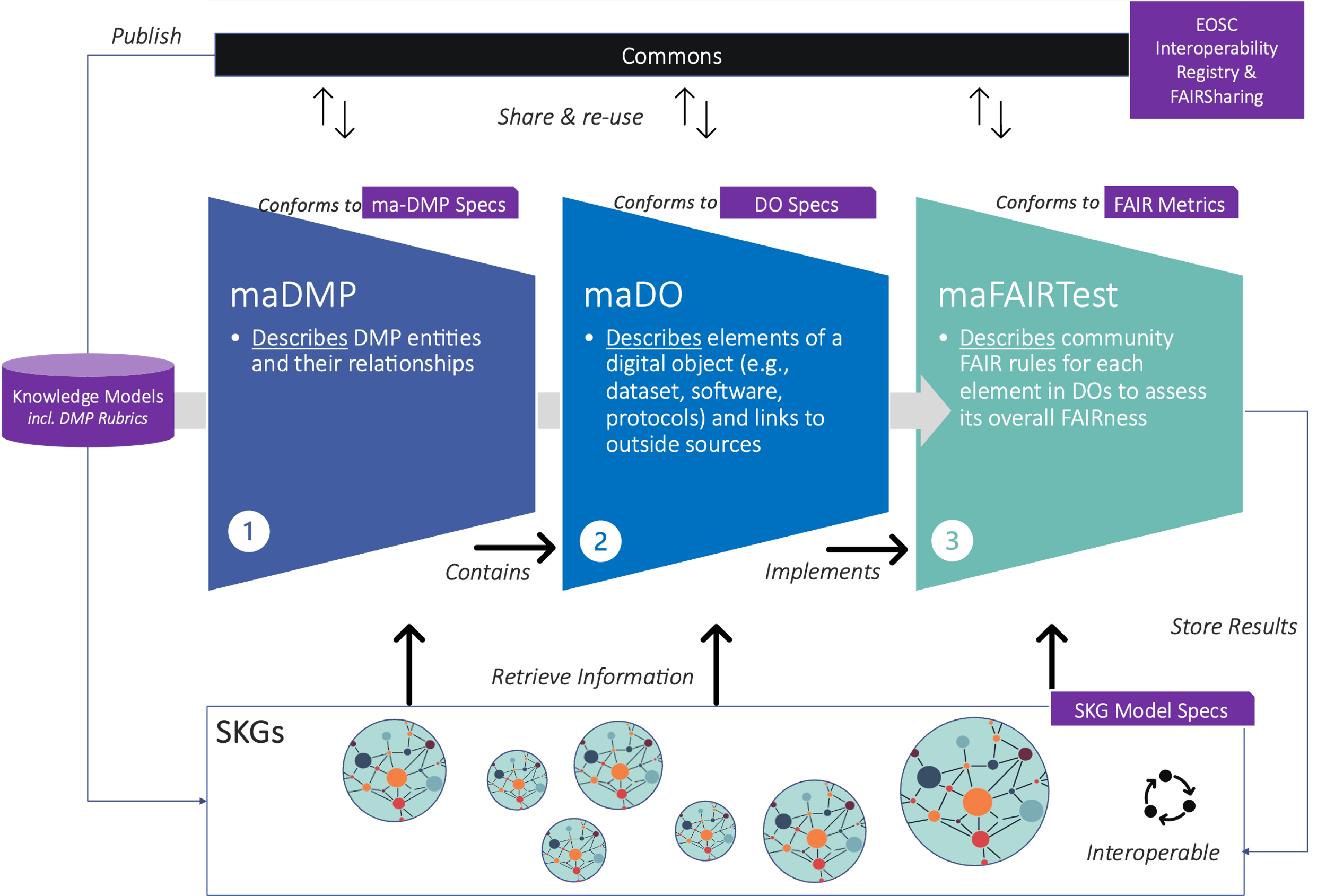 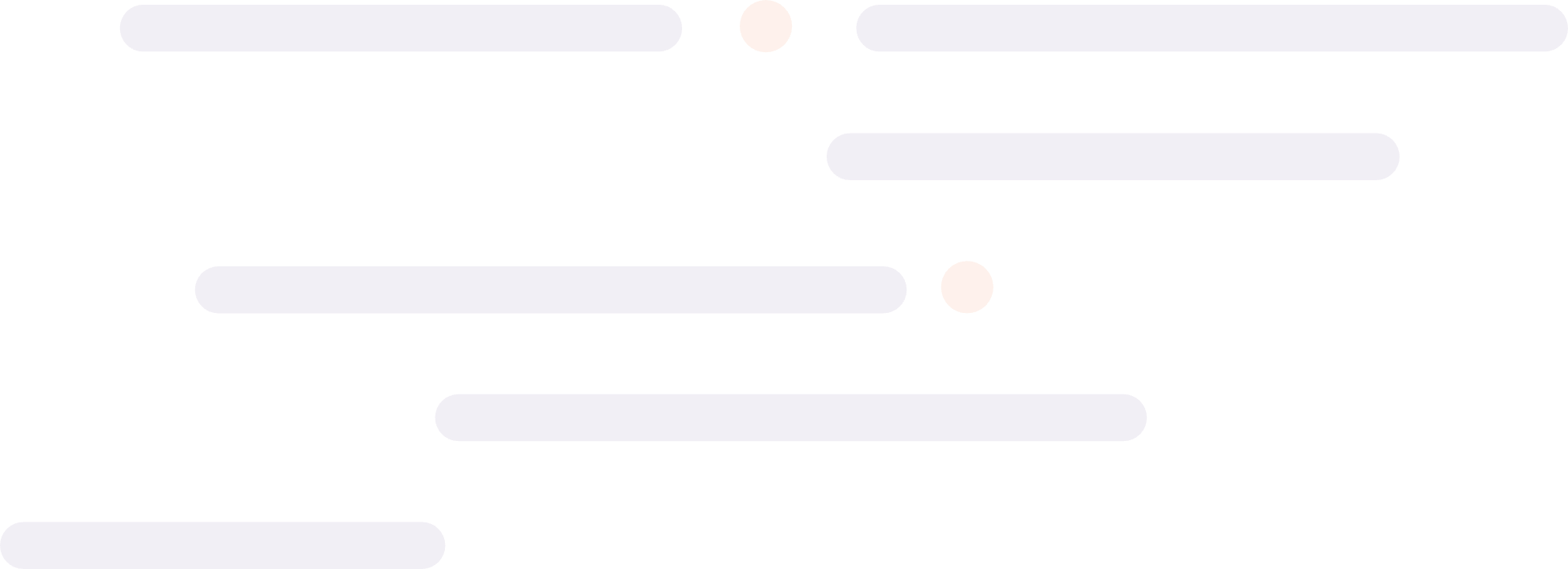 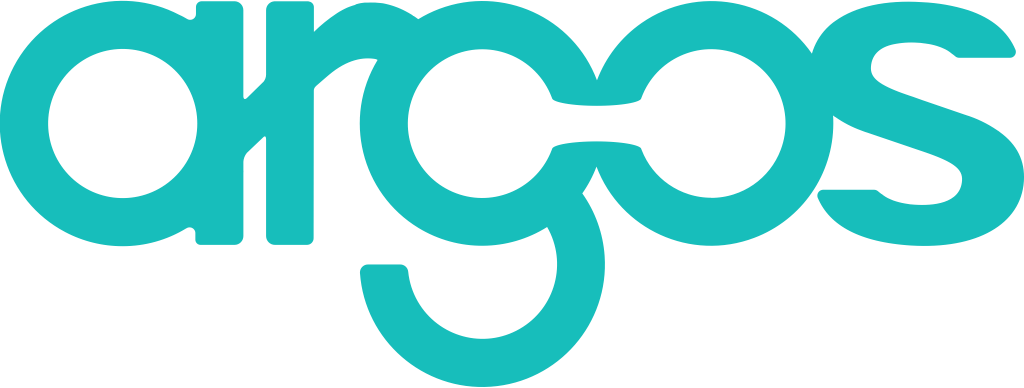 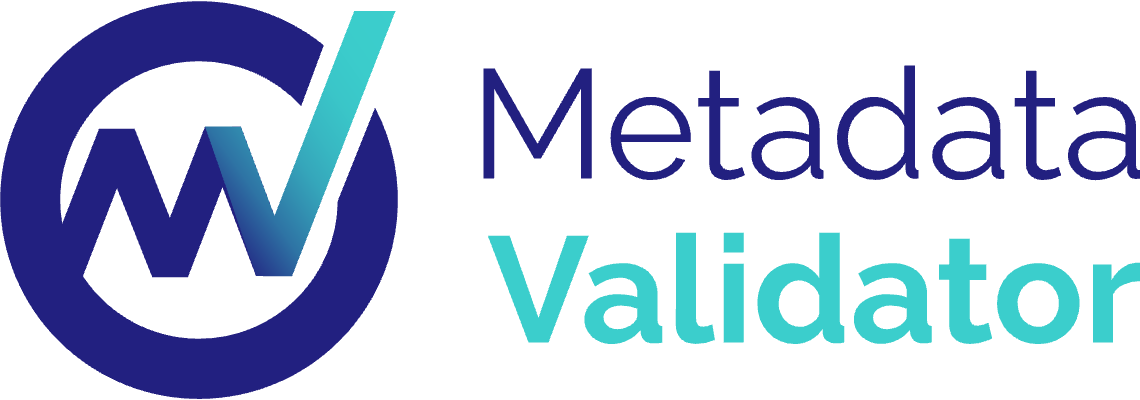 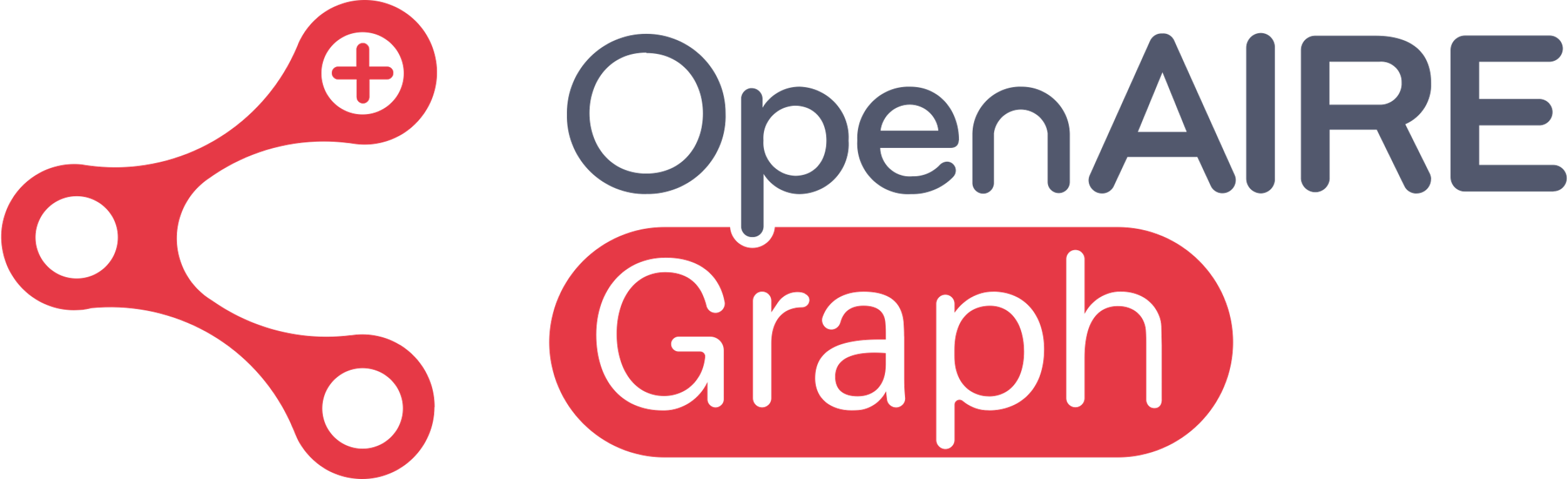 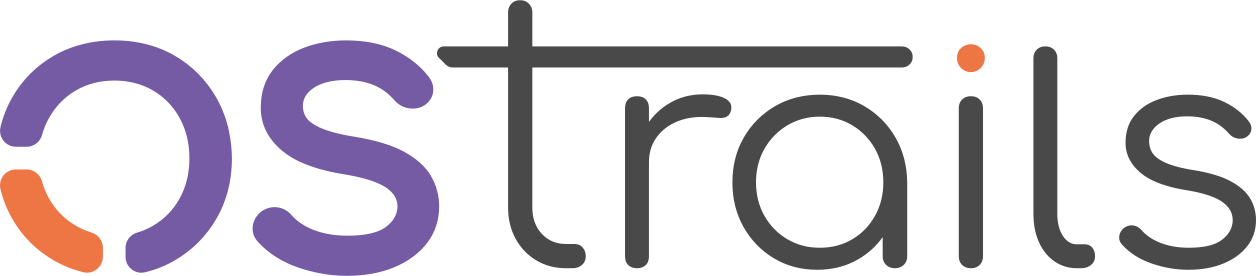 e-IRG Workshop | Brussels | June 5, 2024
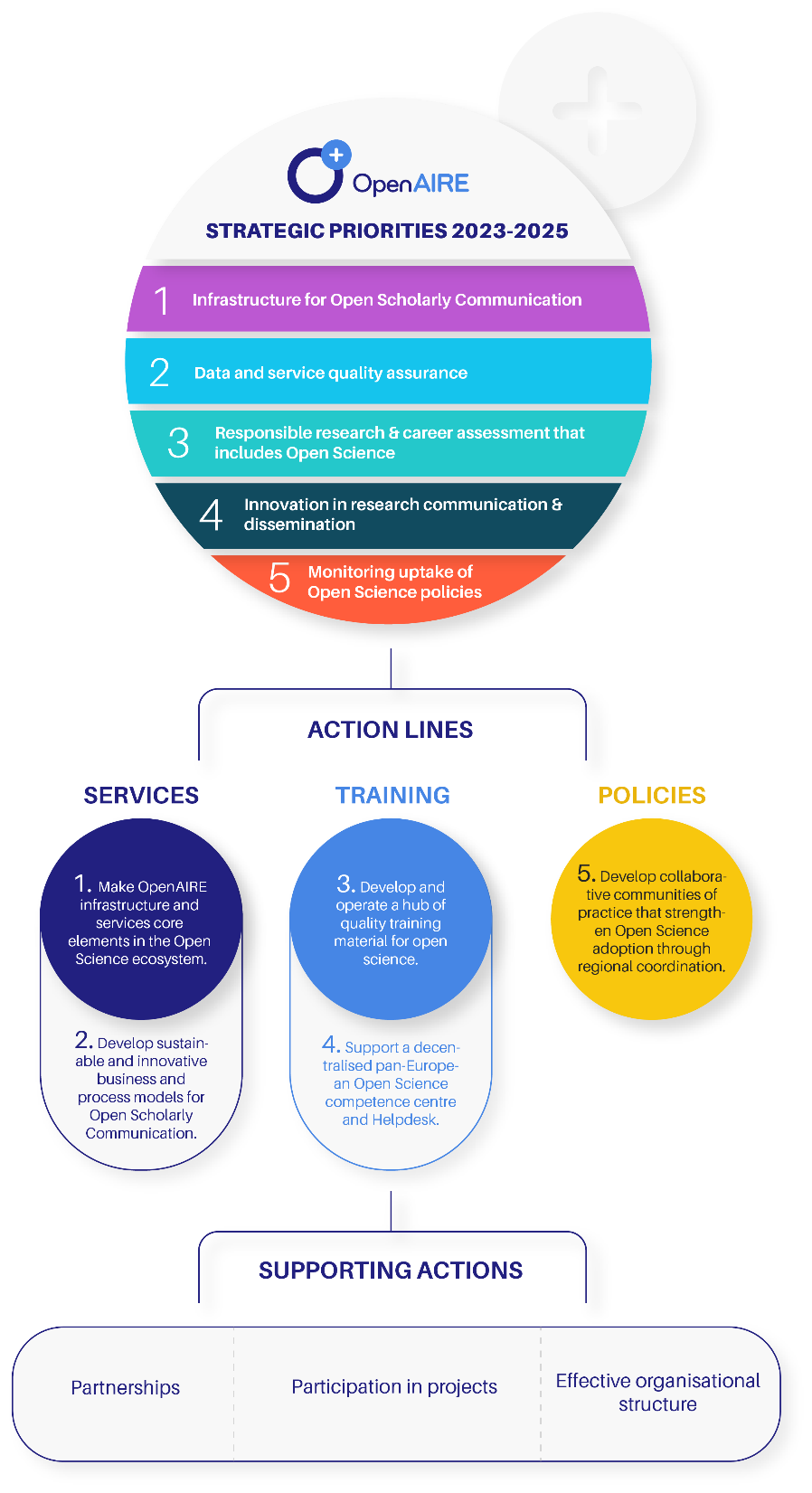 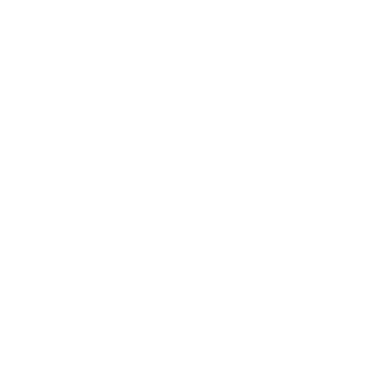 Responsible Research Assessment
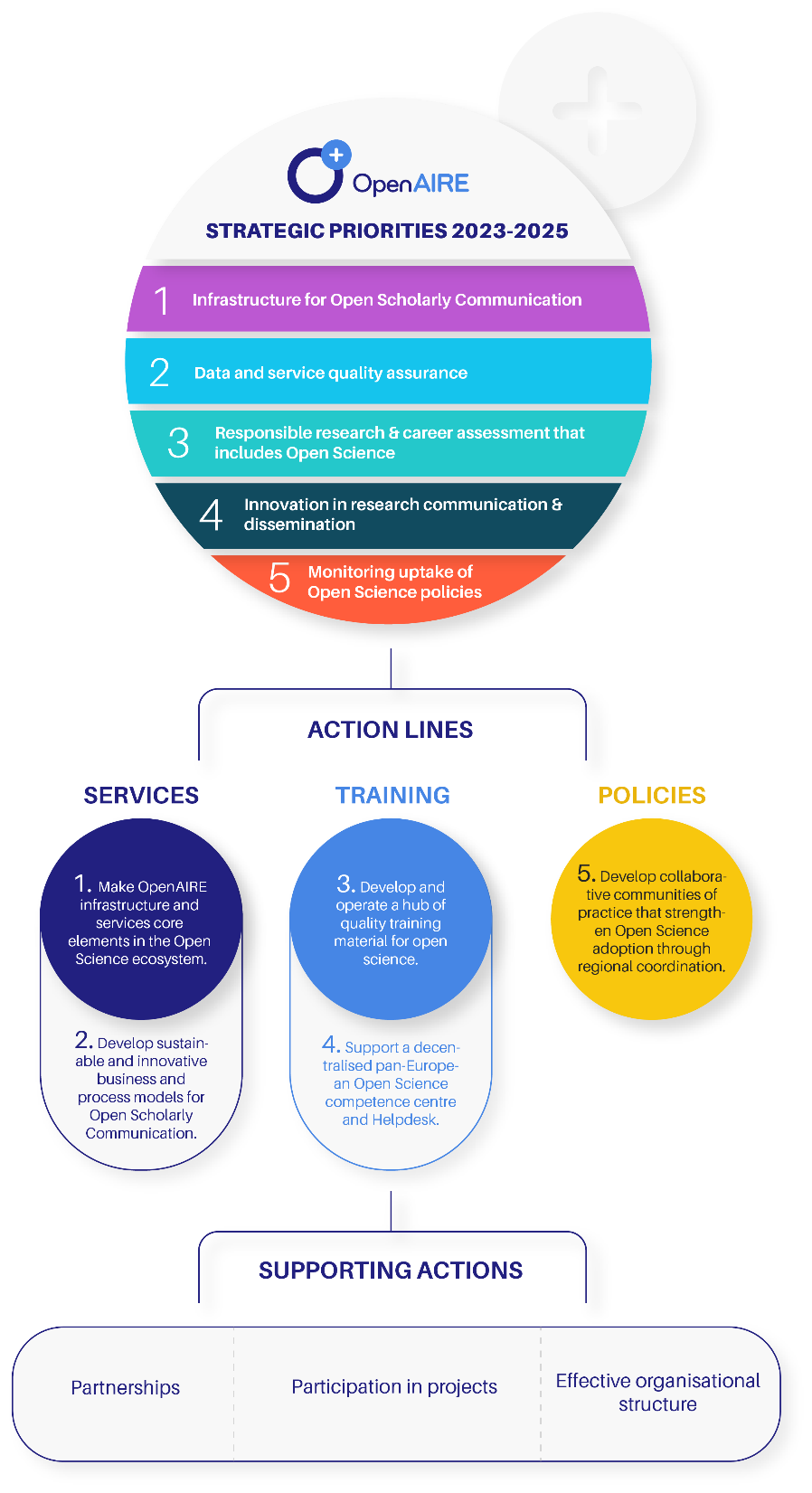 e-IRG Workshop | Brussels | June 5, 2024
Open Infrastructure that is relevant to emerging trends
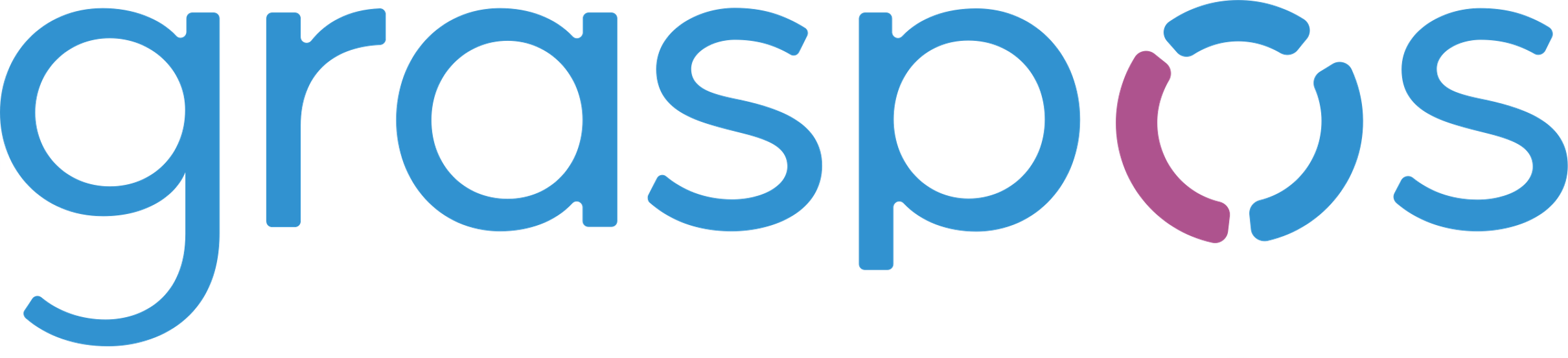 https://graspos.eu/
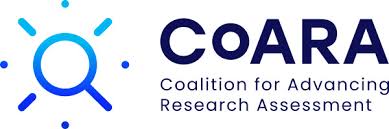 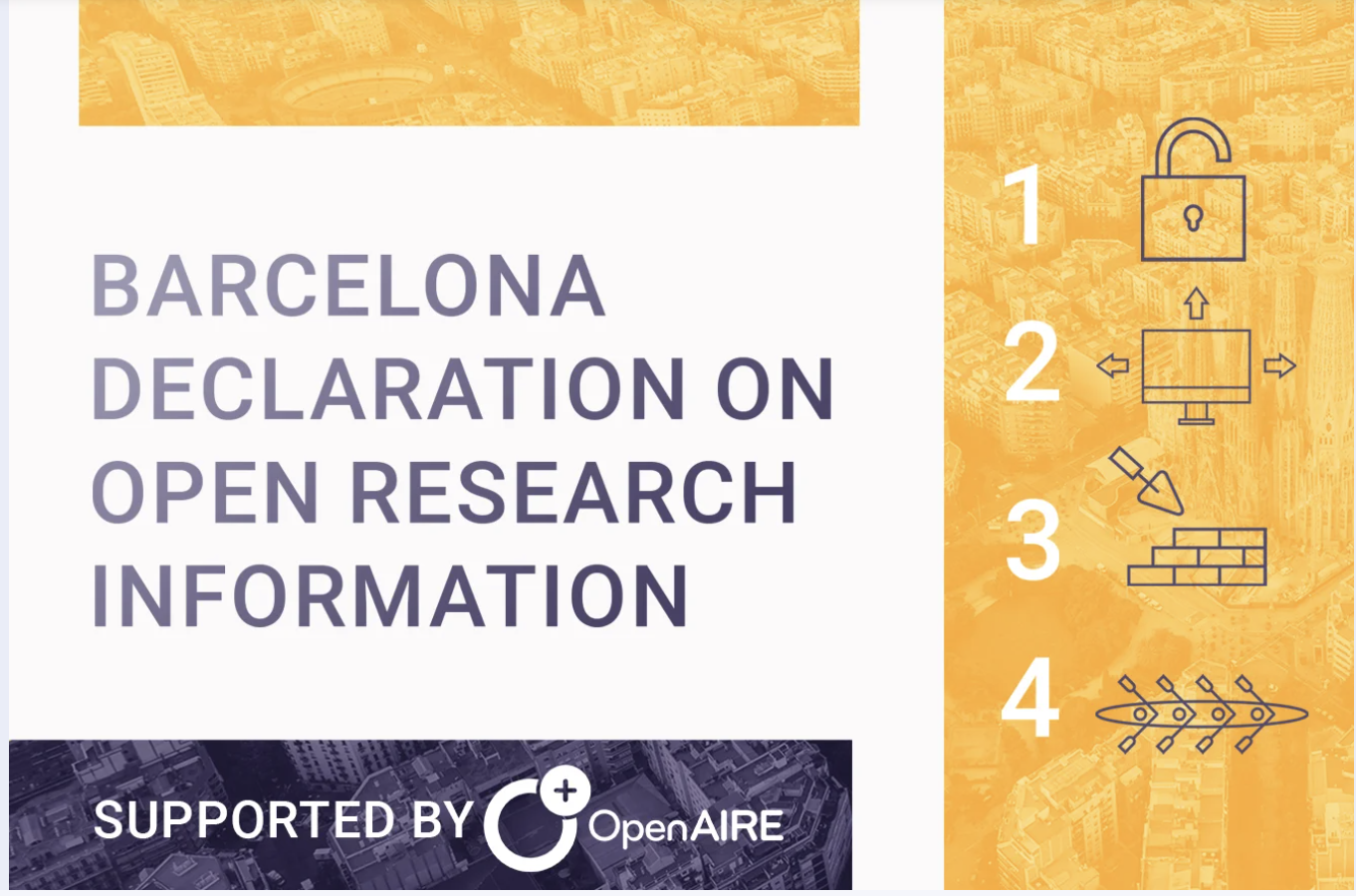 Next Generation Research Assessment to Promote Open Science
Working Group on Open Infrastructures for Responsible Research Assessment
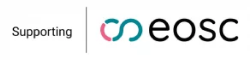 EOSC - Building a Research Assessment Data Spacedata & tools on OpenAIRE, Operas, OpenCitation, CRIS, …
e-IRG Workshop | Brussels | June 5, 2024
Researcher Profile – As-a-Service
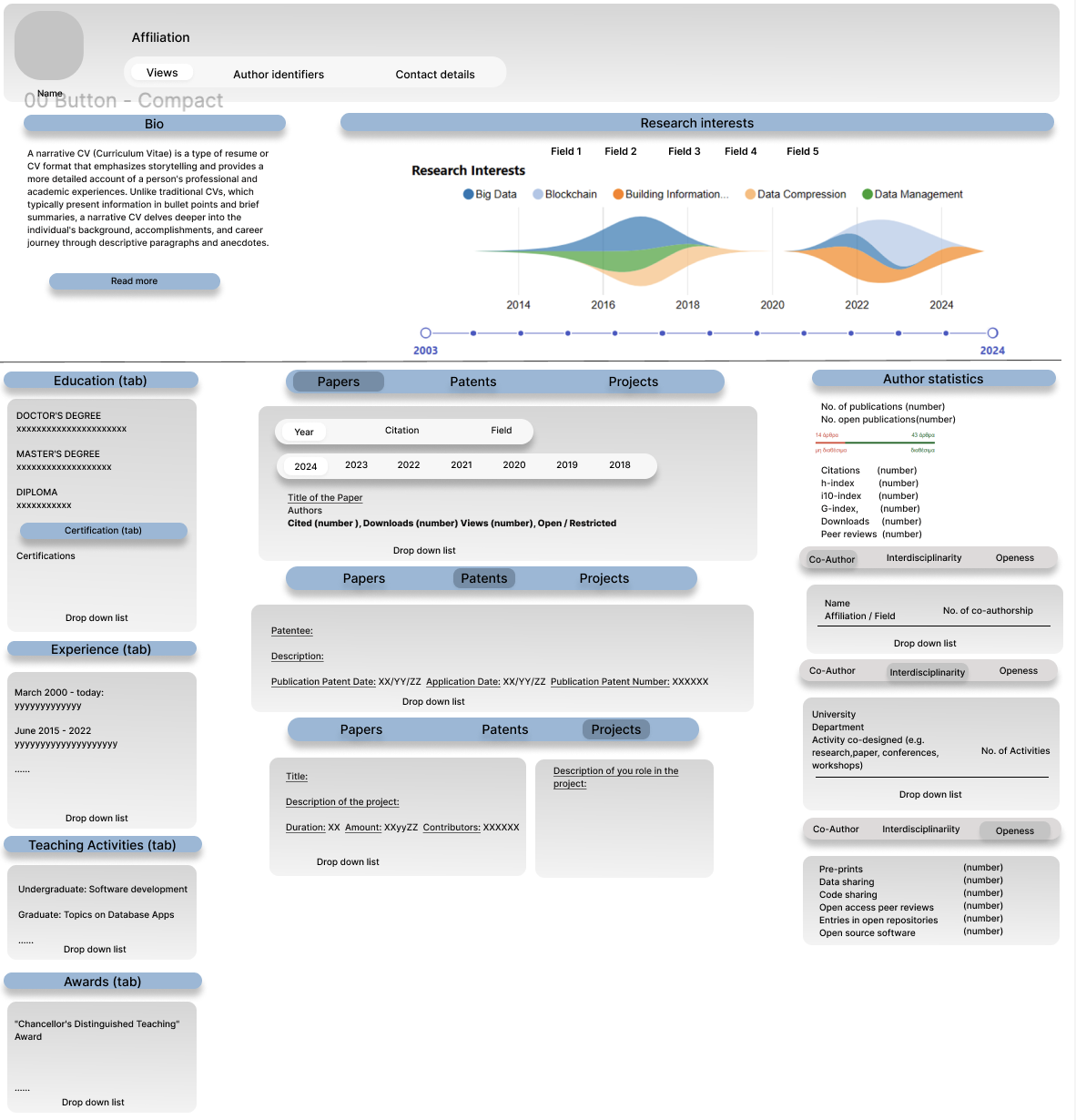 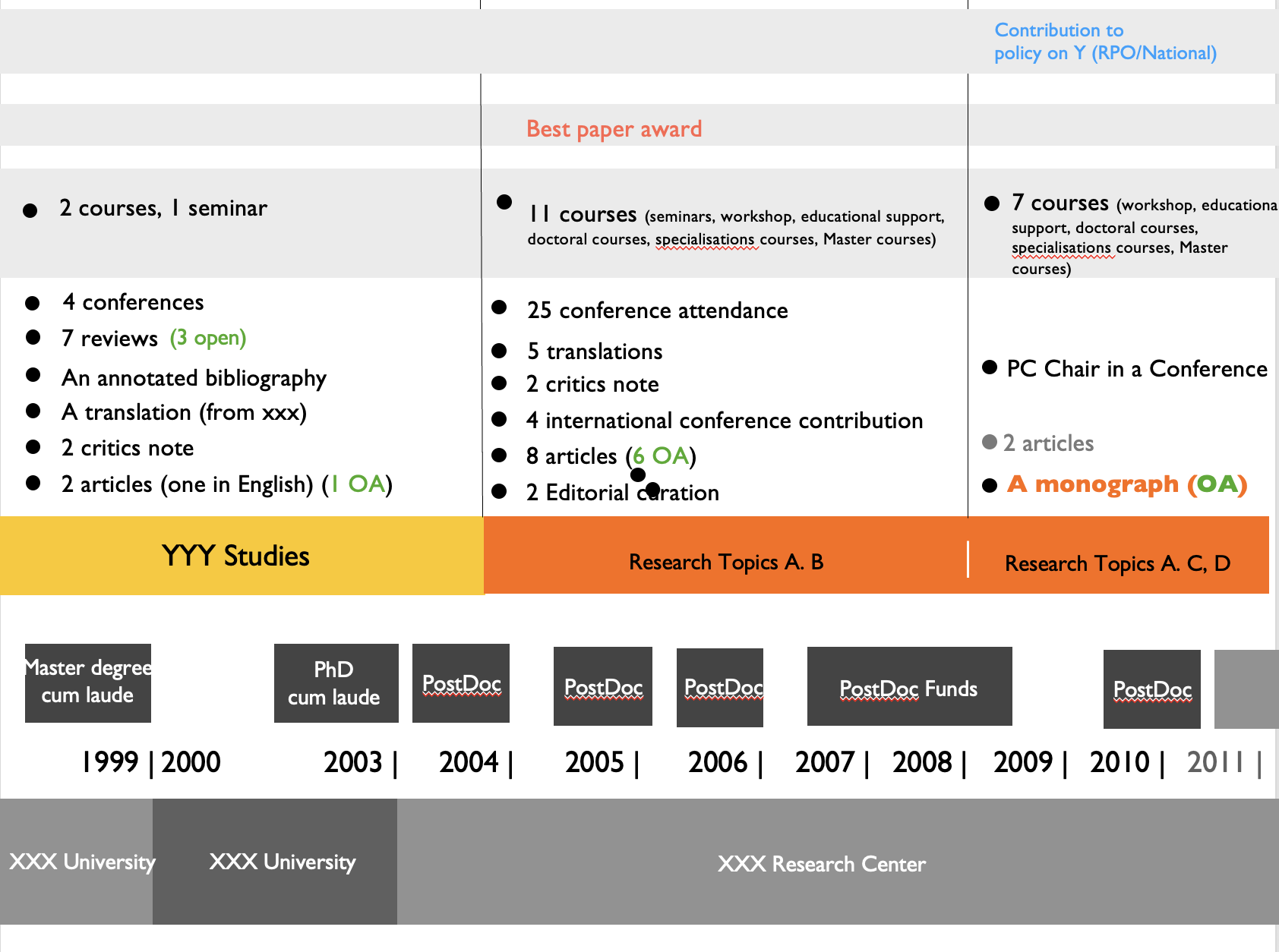 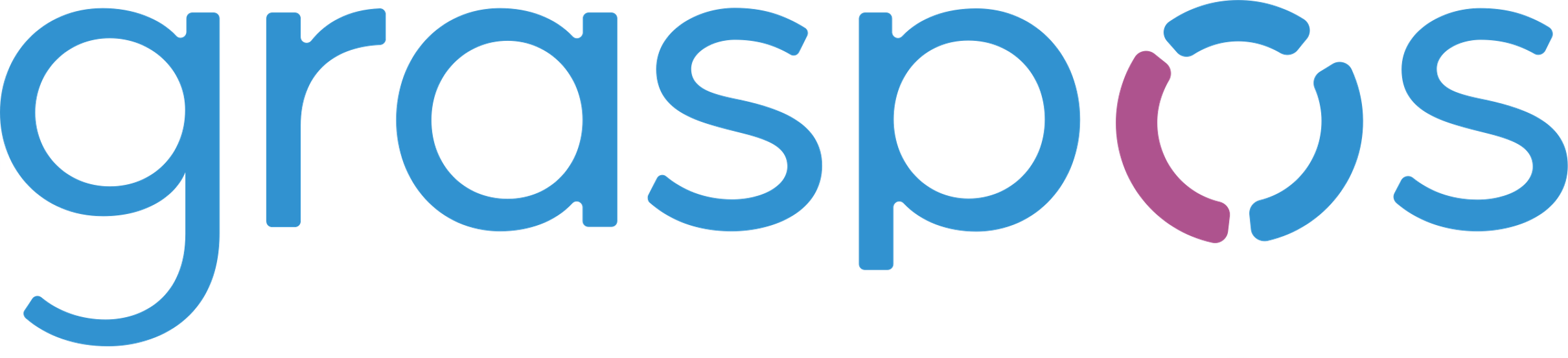 e-IRG Workshop | Brussels | June 5, 2024
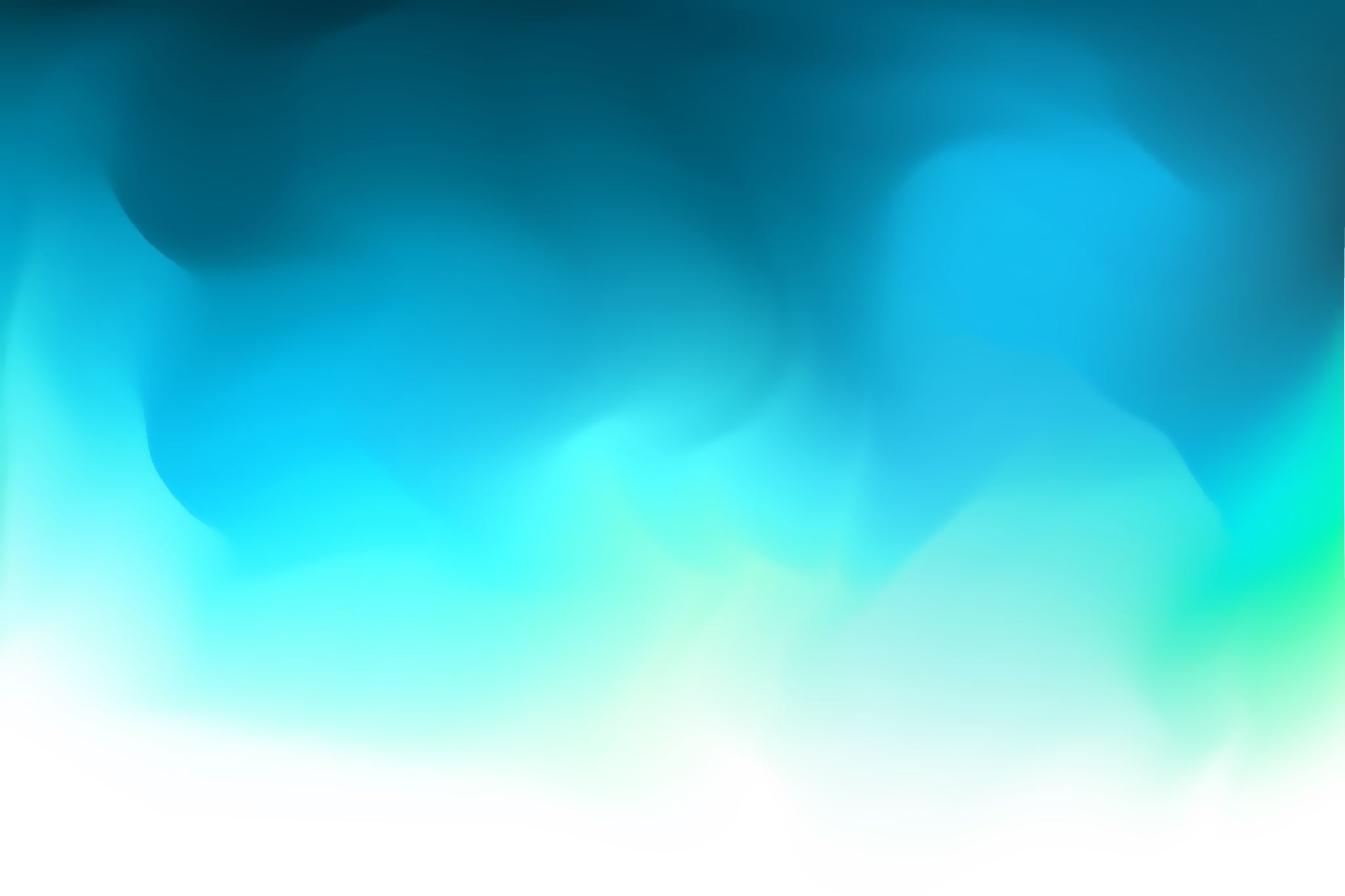 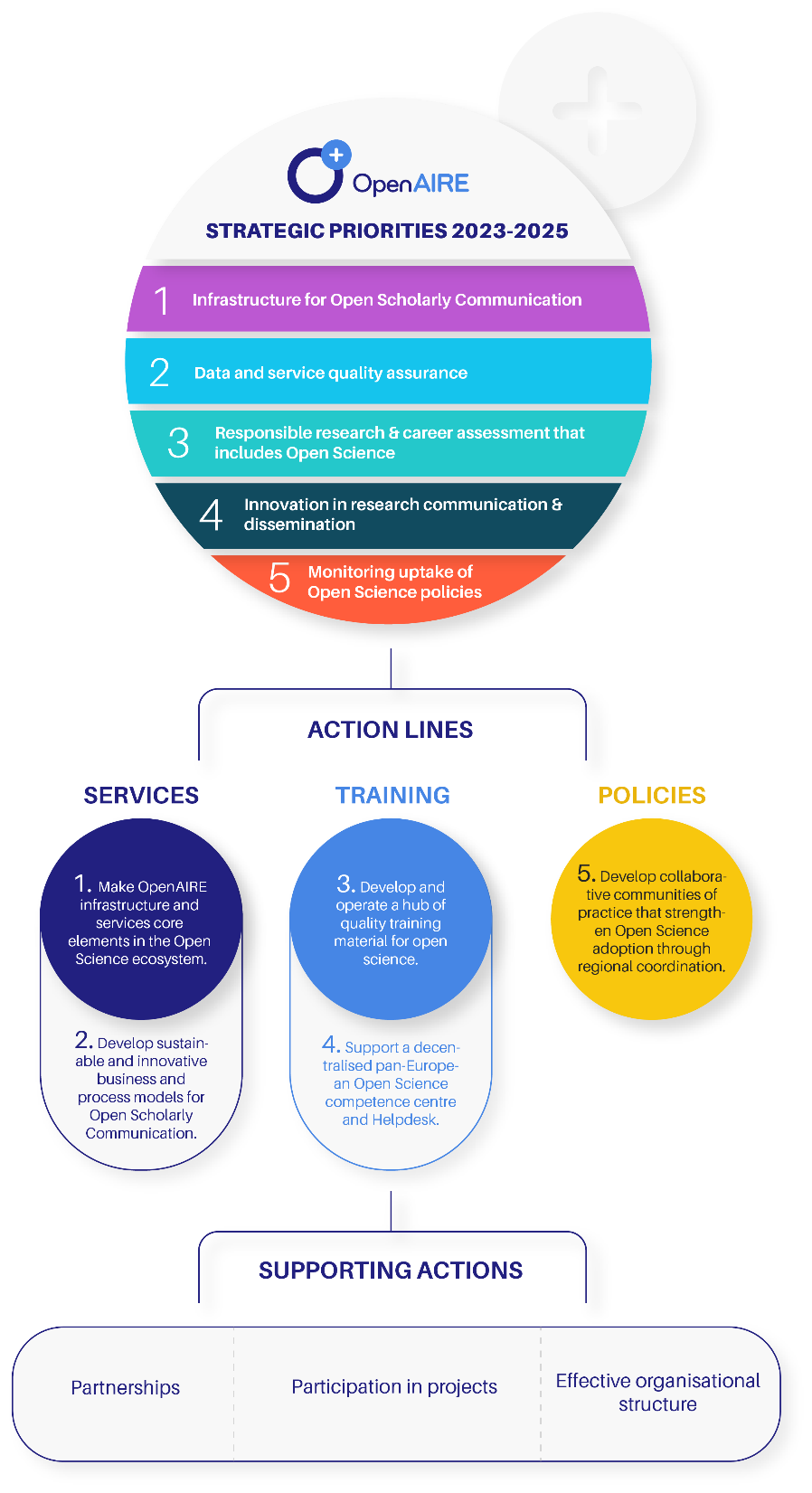 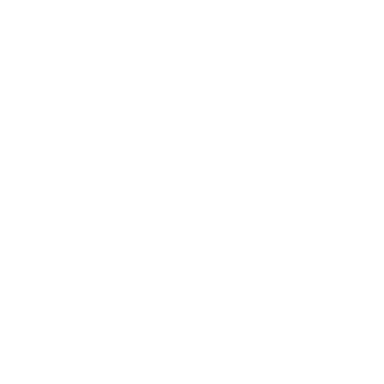 Monitoring Open Science
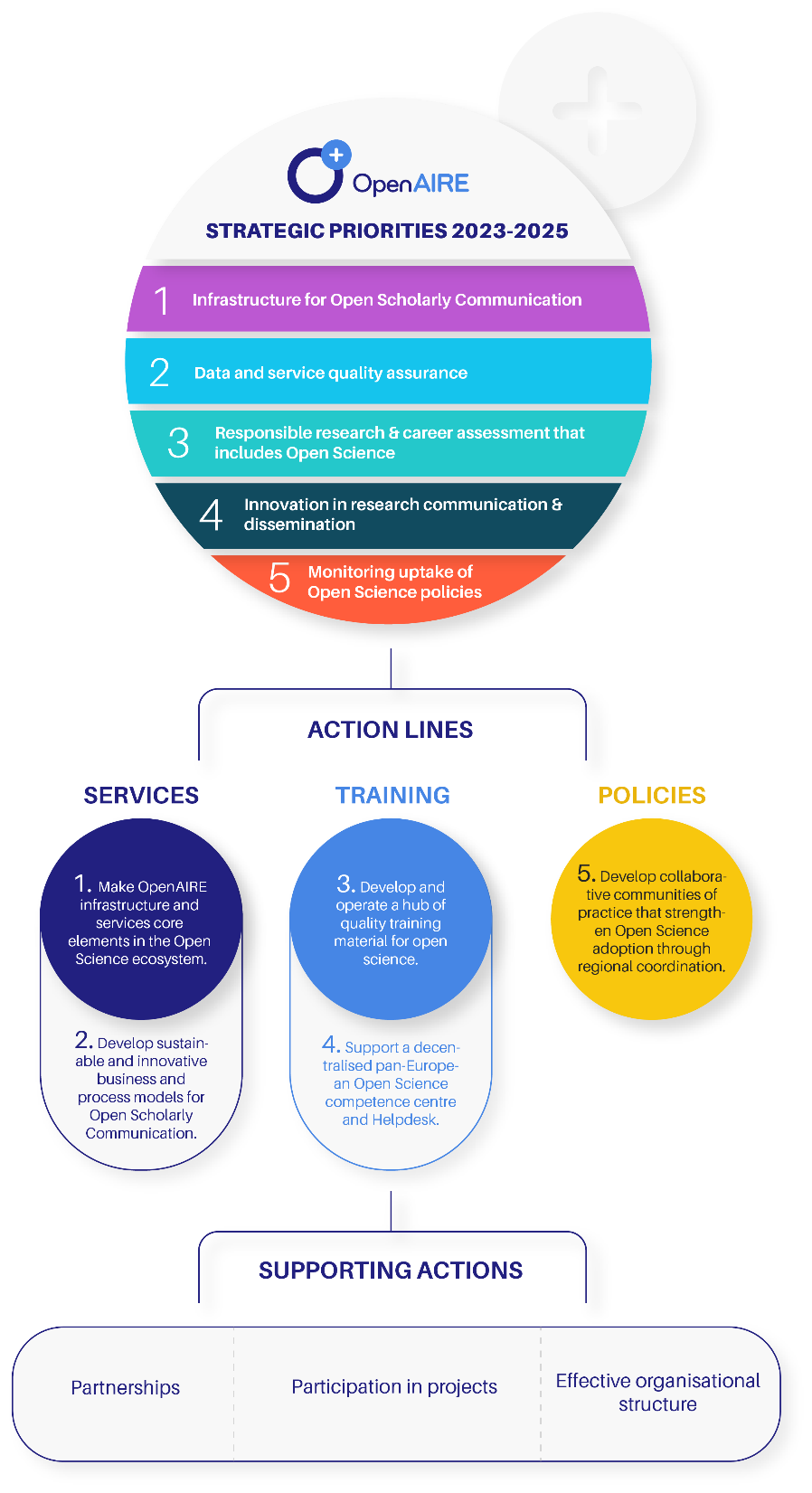 e-IRG Workshop | Brussels | June 5, 2024
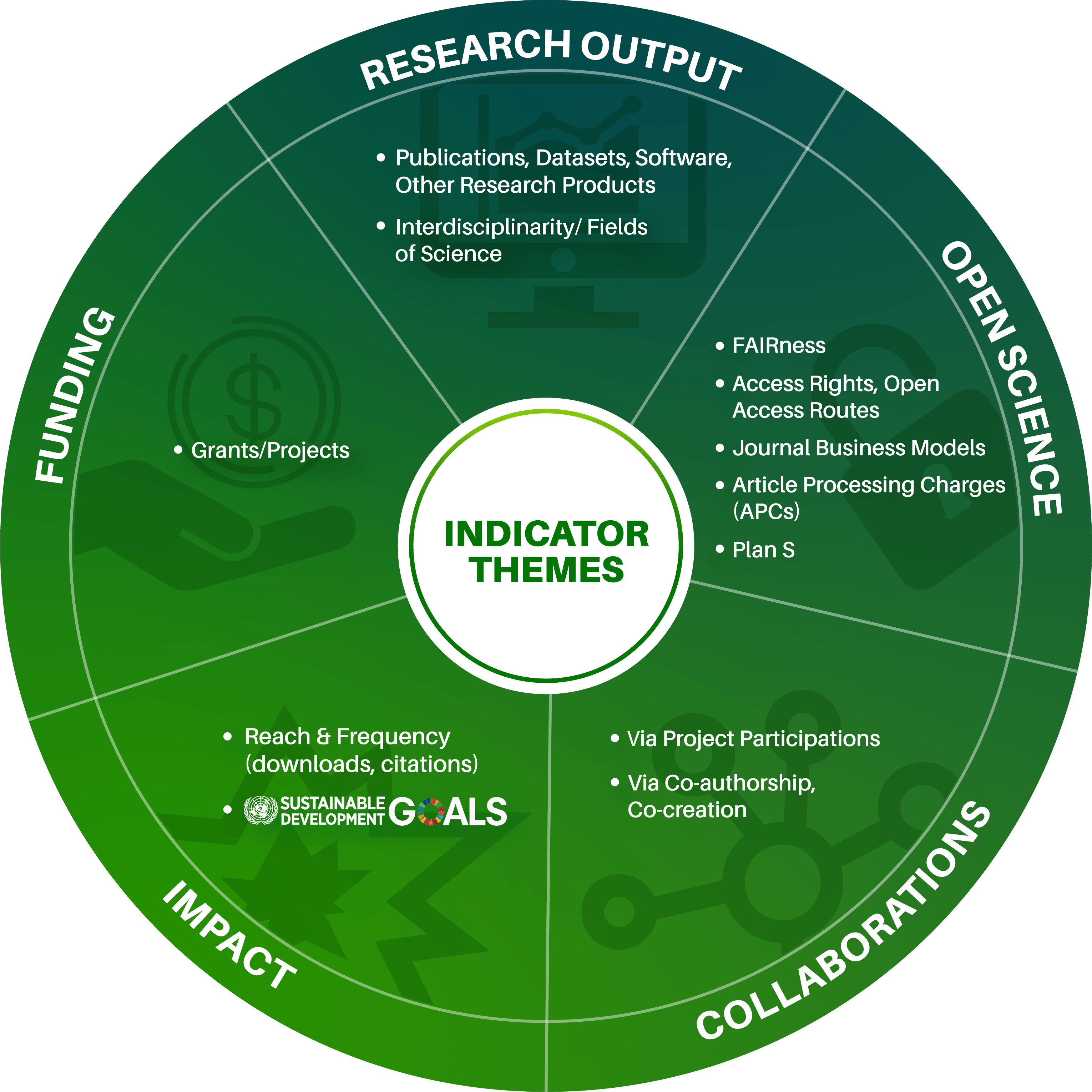 Indicators for (Open) Science
e-IRG Workshop | Brussels | June 5, 2024
OBSERVATIONAL DASHBOARD
Customizable Dashboards-on-Demand
https://osobservatory.openaire.eu
https://monitor.openaire.eu
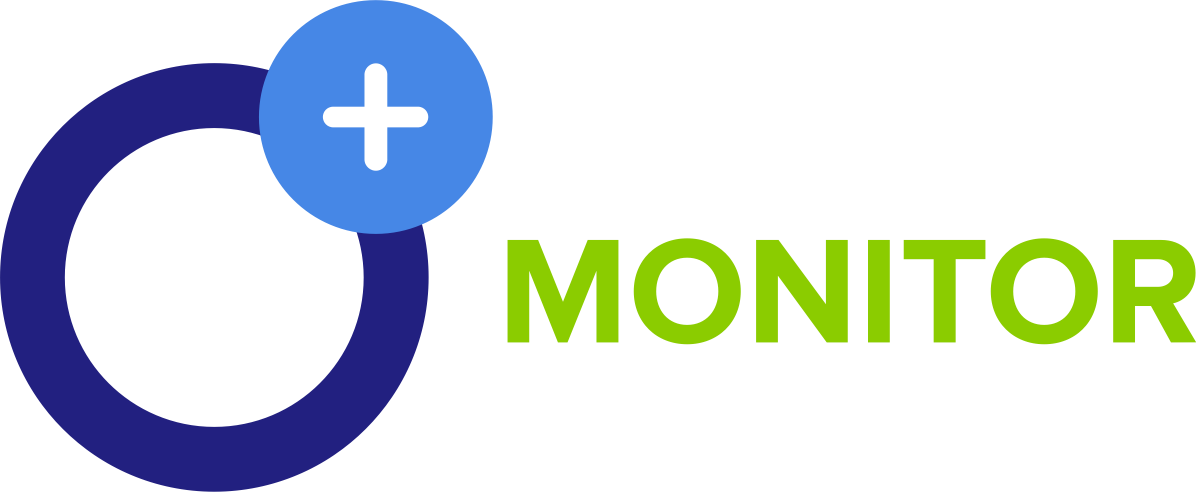 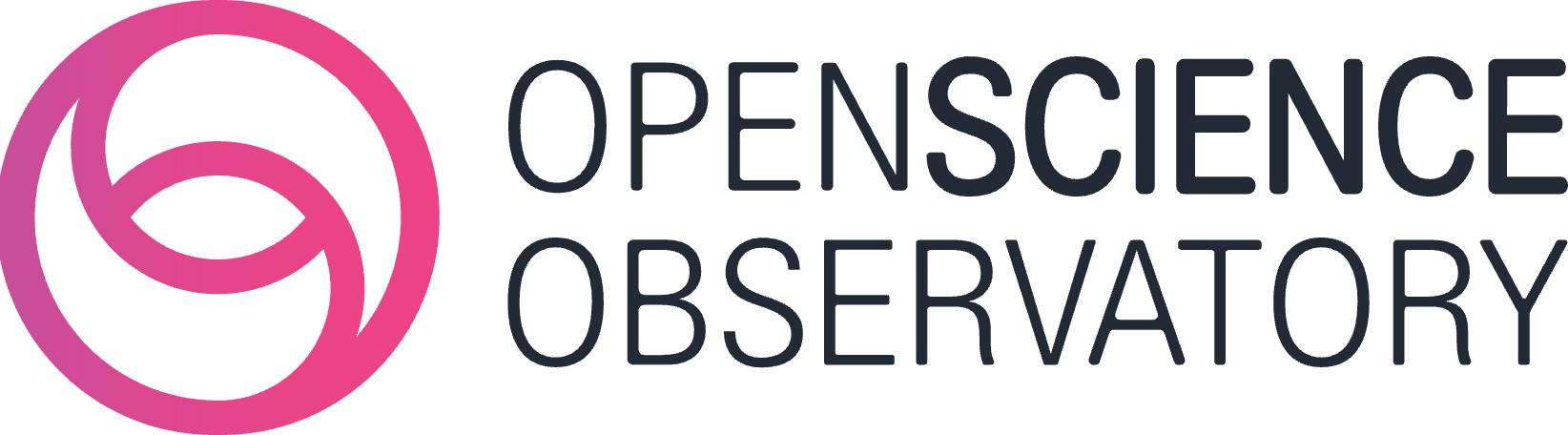 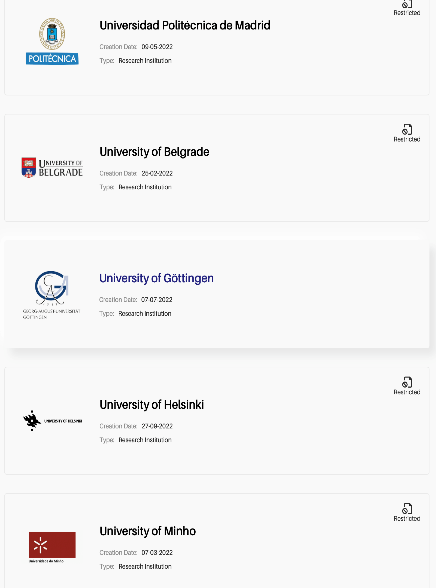 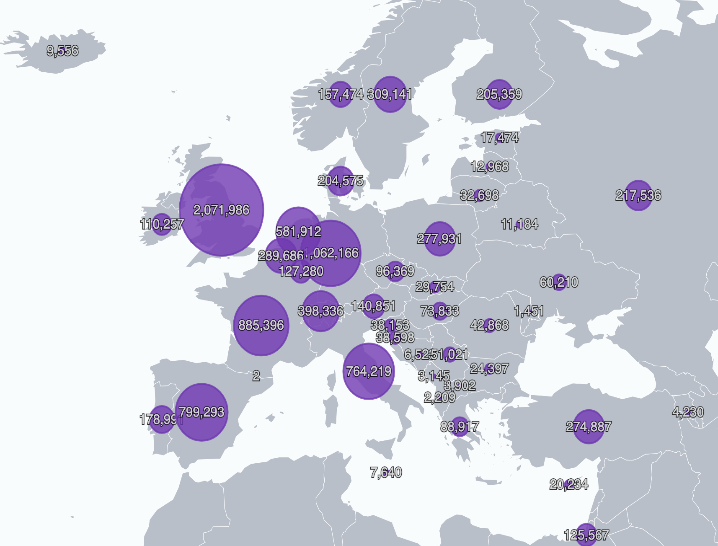 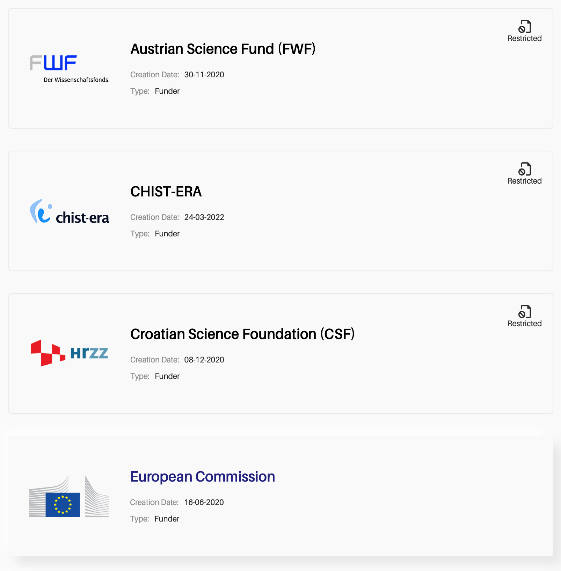 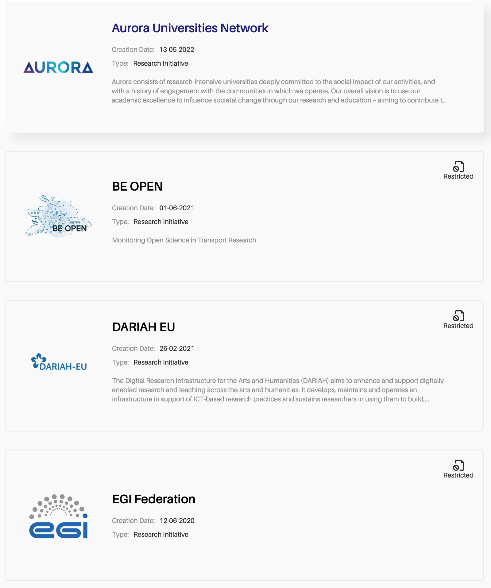 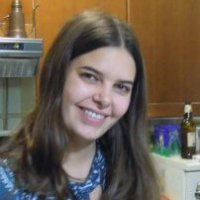 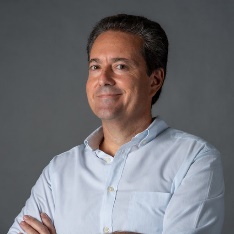 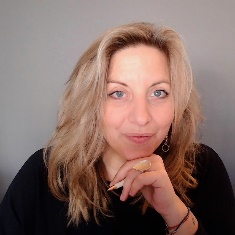 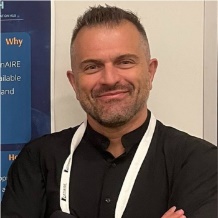 OpenAIRE expert
Alessia Bardi
OpenAIRE expert
 Ioanna Grypari
OpenAIRE expert
 Leonidas Pispiringas
OpenAIRE expert
 Harry Dimitropoulos
e-IRG Workshop | Brussels | June 5, 2024
EOSC Observatory
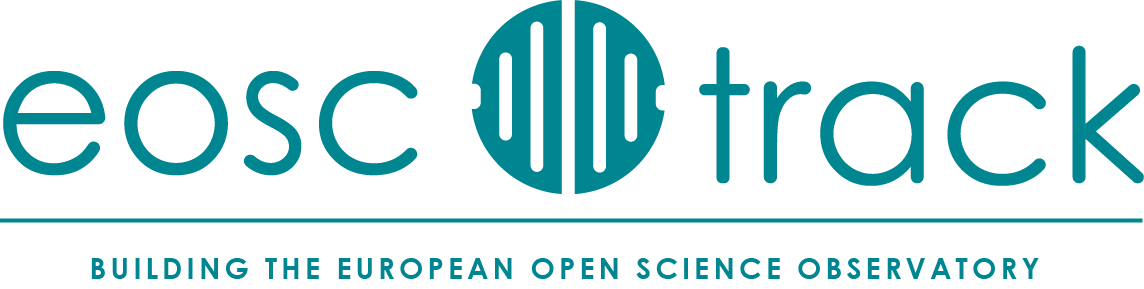 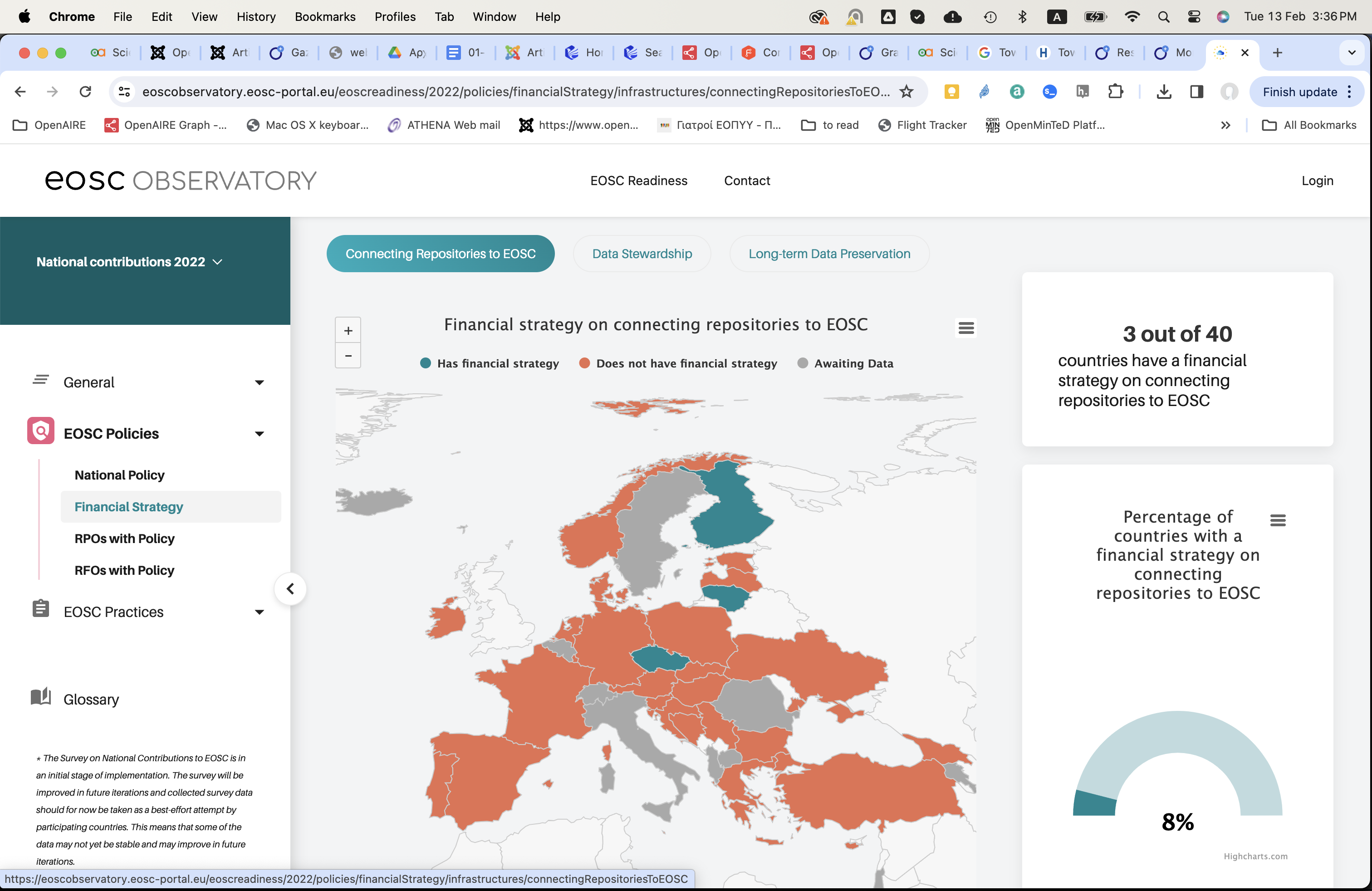 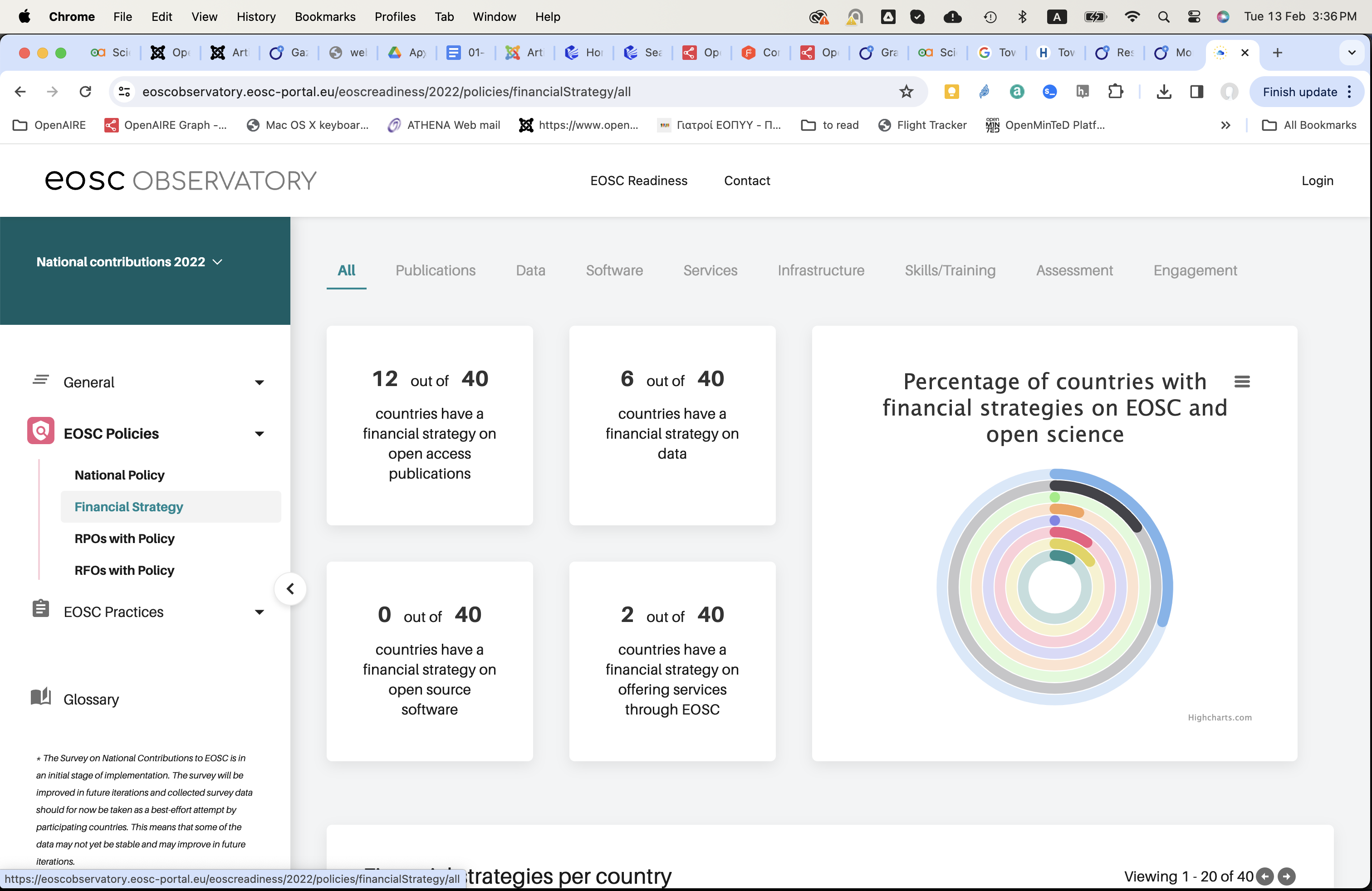 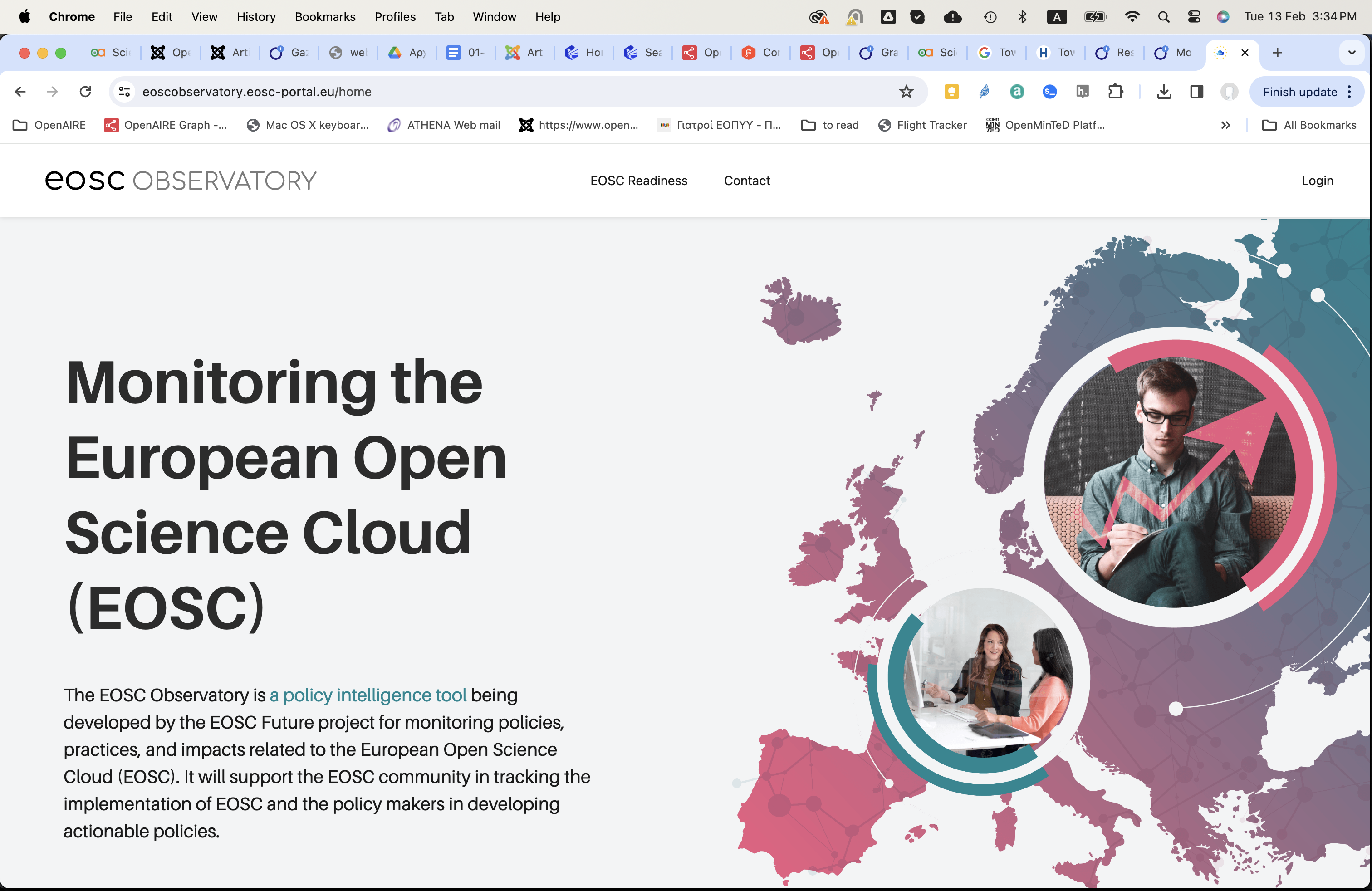 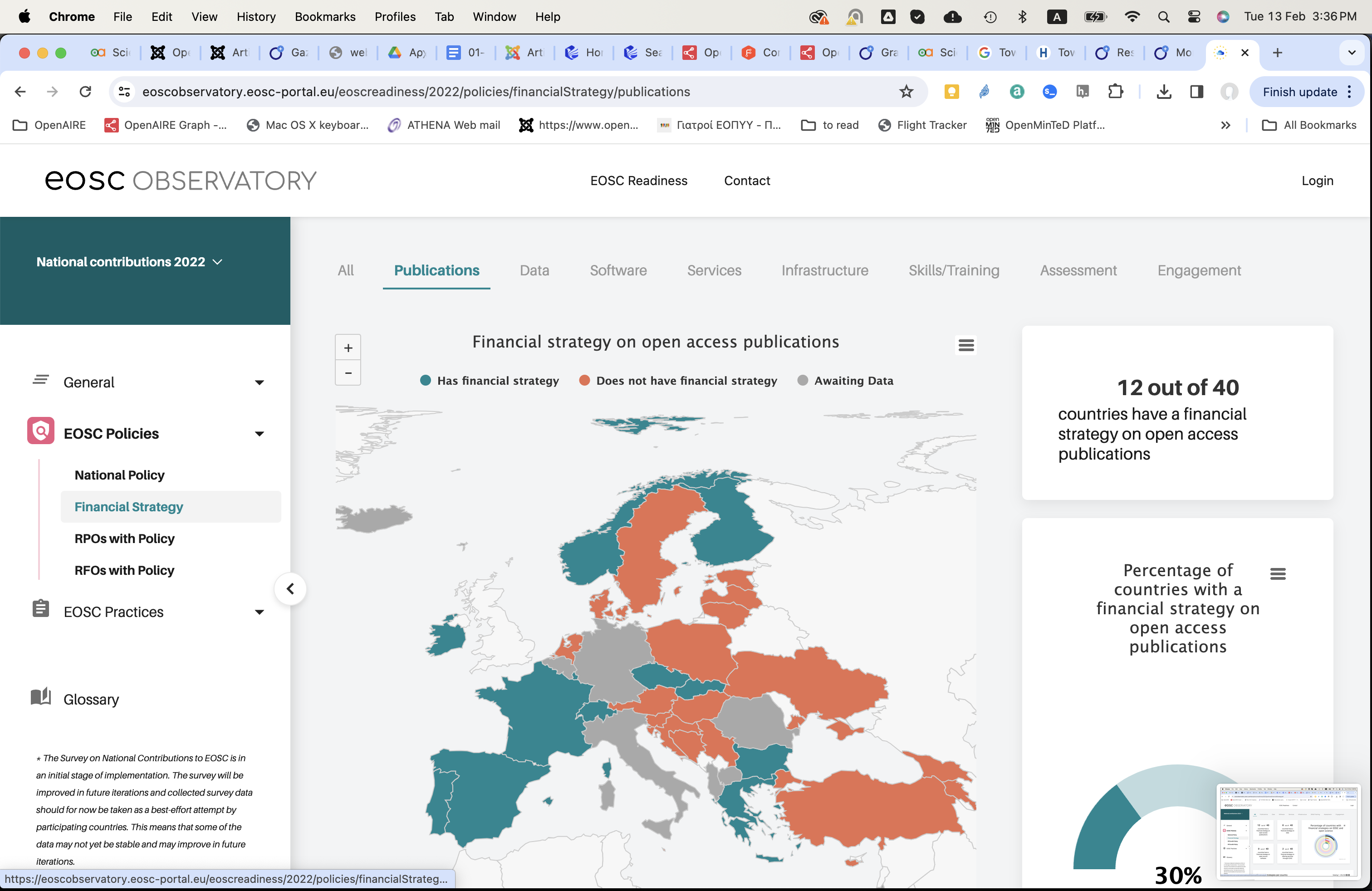 e-IRG Workshop | Brussels | June 5, 2024
Irish OA Monitor
https://oamonitor.ireland.openaire.eu/
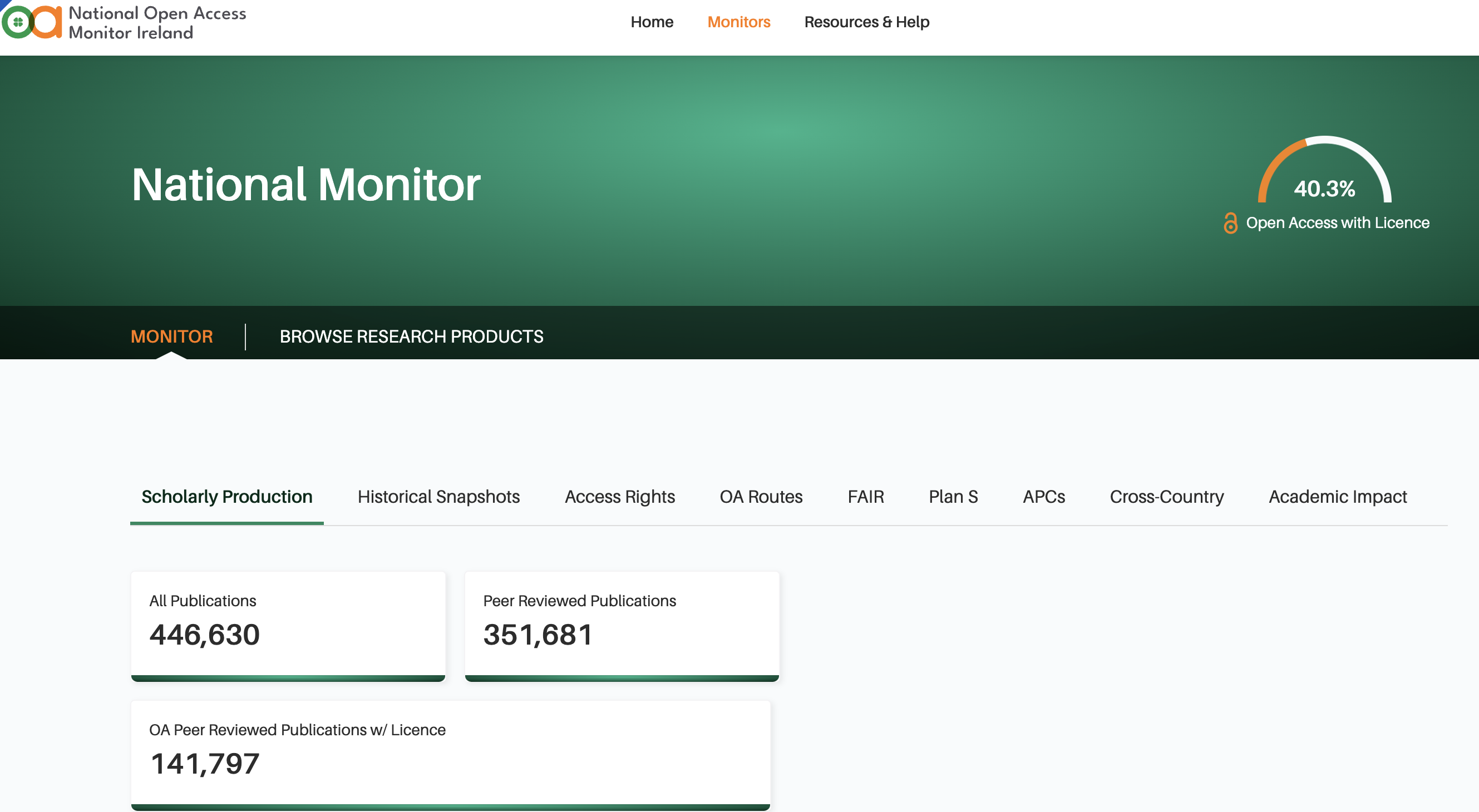 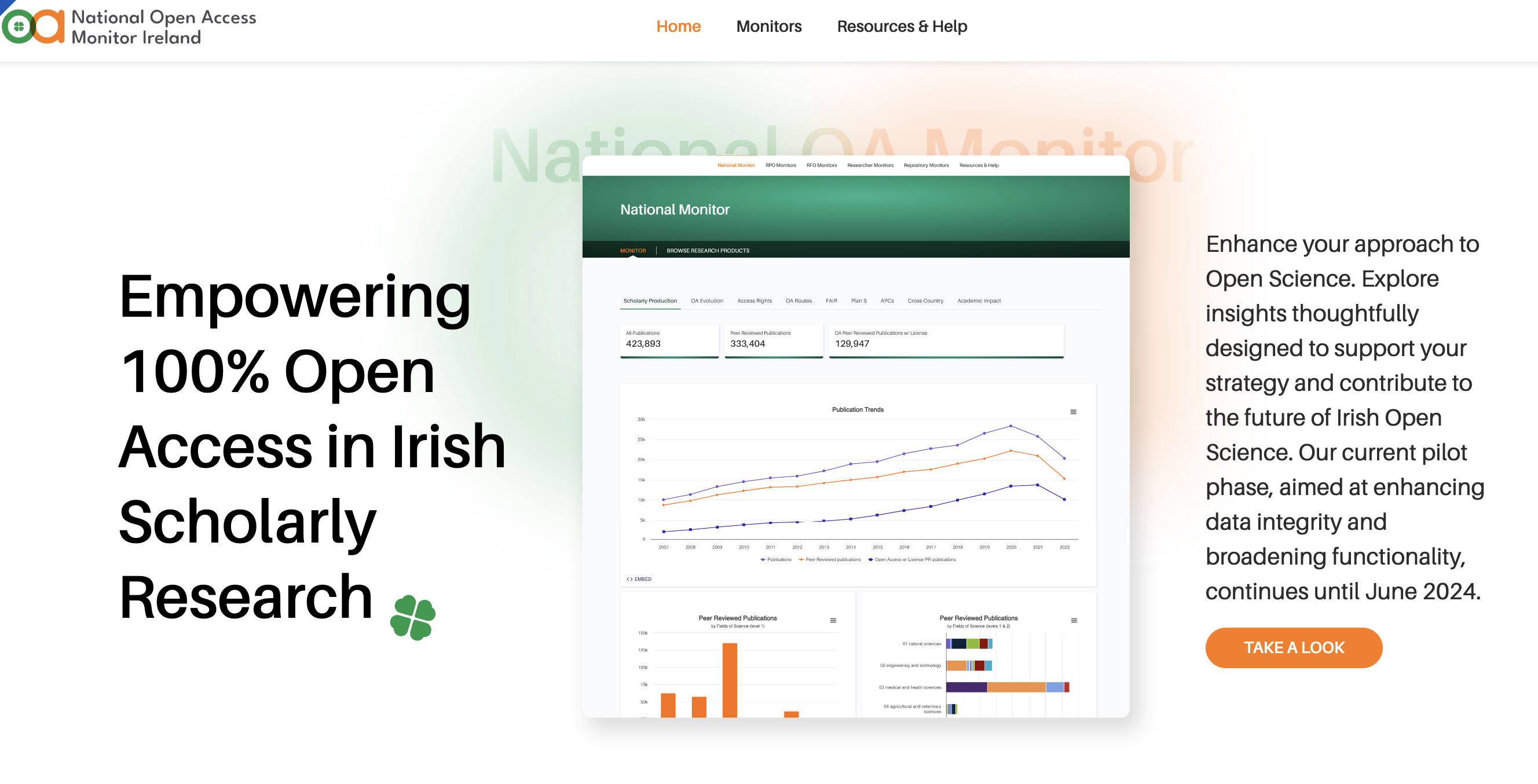 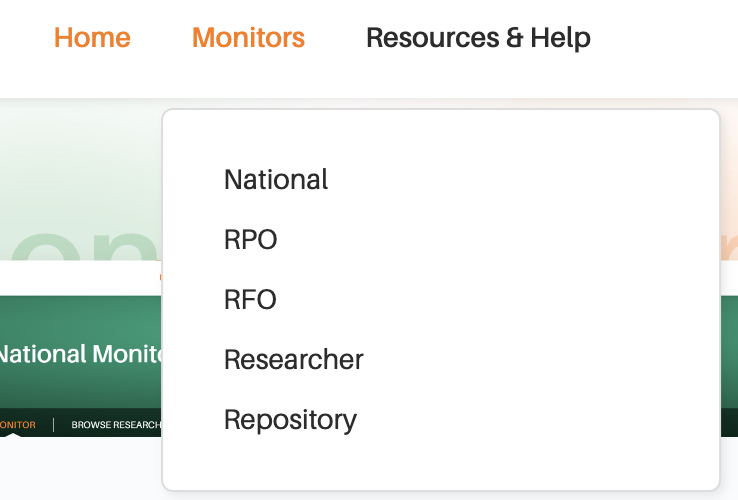 e-IRG Workshop | Brussels | June 5, 2024
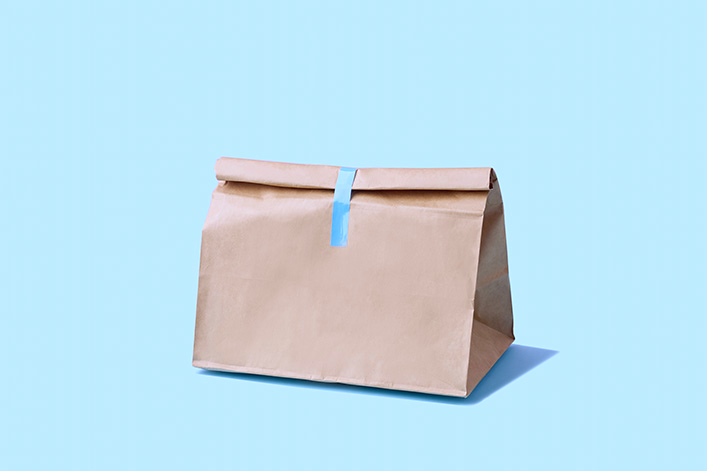 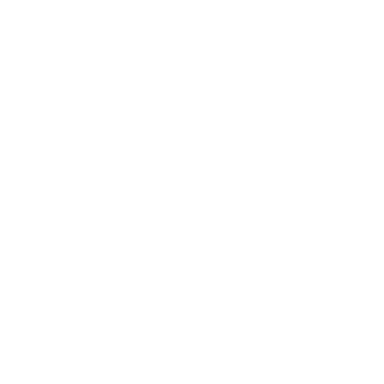 Key take away messages
e-IRG Workshop | Brussels | June 5, 2024
Scholarly Communication (SC)
SC is an integral and large part of operations in any Research Performing Organization
A pan-European horizontal endeavor
Europe has a proven record to be a world leader in SC
Data & Technology sovereignty are not just empty words
Existing investments of 15+ years
EOSC / EOSC Federation cannot exist without embedding SC infrastructure
EOSC for all, not the few
Robust operations are crucial - local, national, regional, European
New business models, new culture
Evolution is not something in the future, it is here. Now  
AI and LLMs are already being used
OpenAIRE has to stay relevant
e-IRG Workshop | Brussels | June 5, 2024
Thank you!
Natalia Manola
natalia.manola@openaire.eu
Images licence
https://www.istockphoto.com/legal/license-agreement
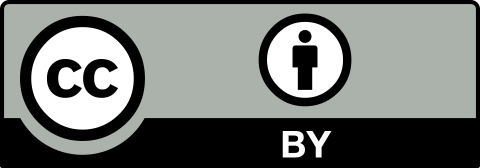 e-IRG Workshop | Brussels | June 5, 2024